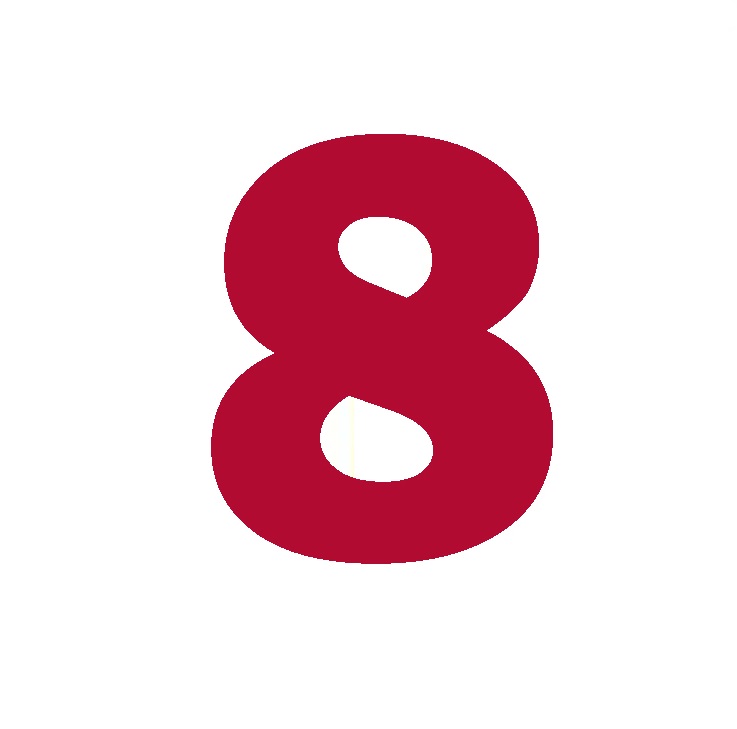 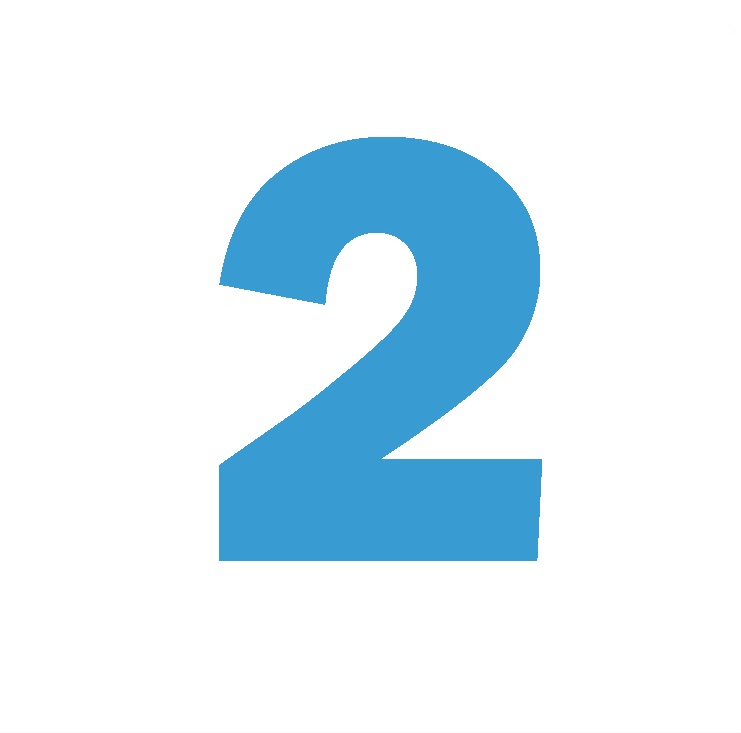 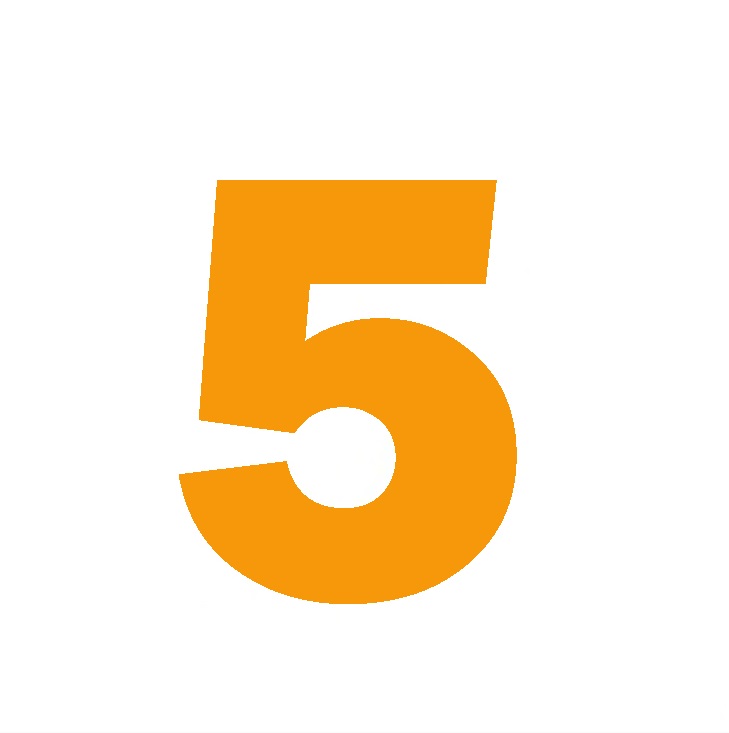 «Электронные дидактические игры по формированию элементарных математических представлений для дошкольного возраста».
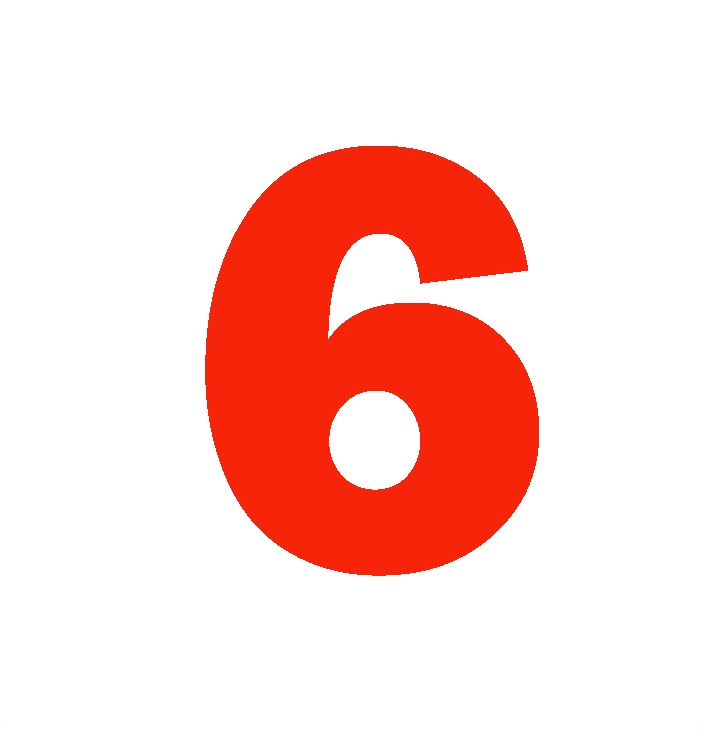 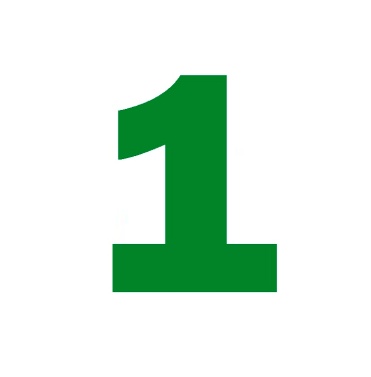 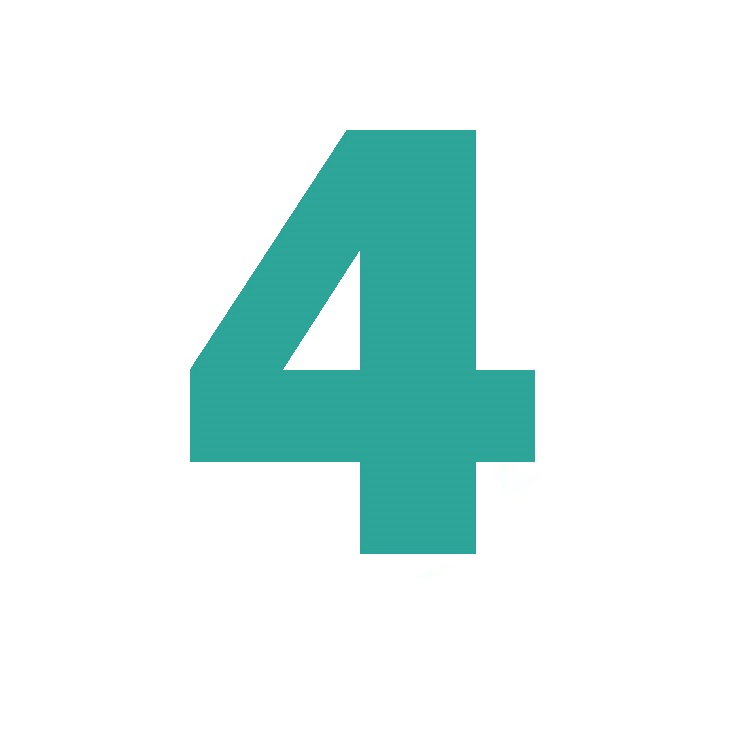 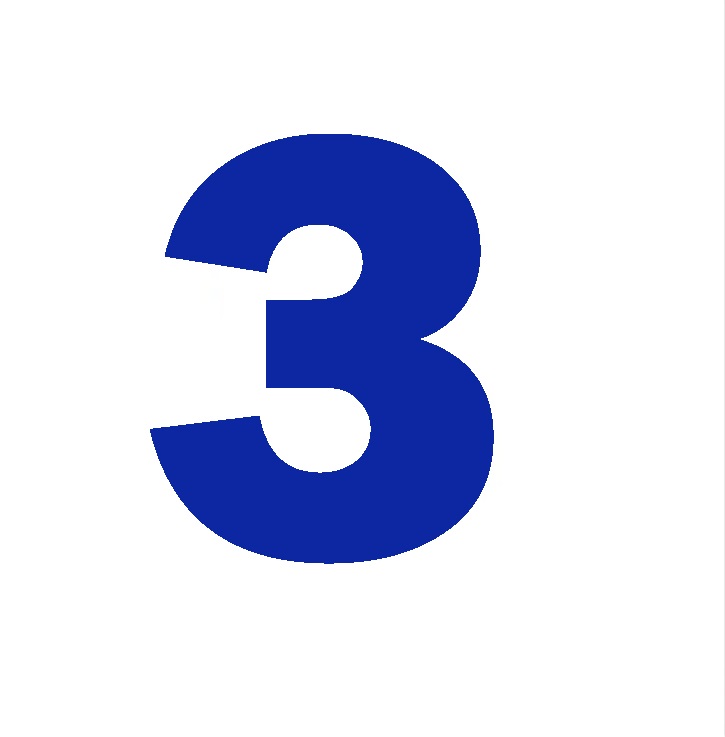 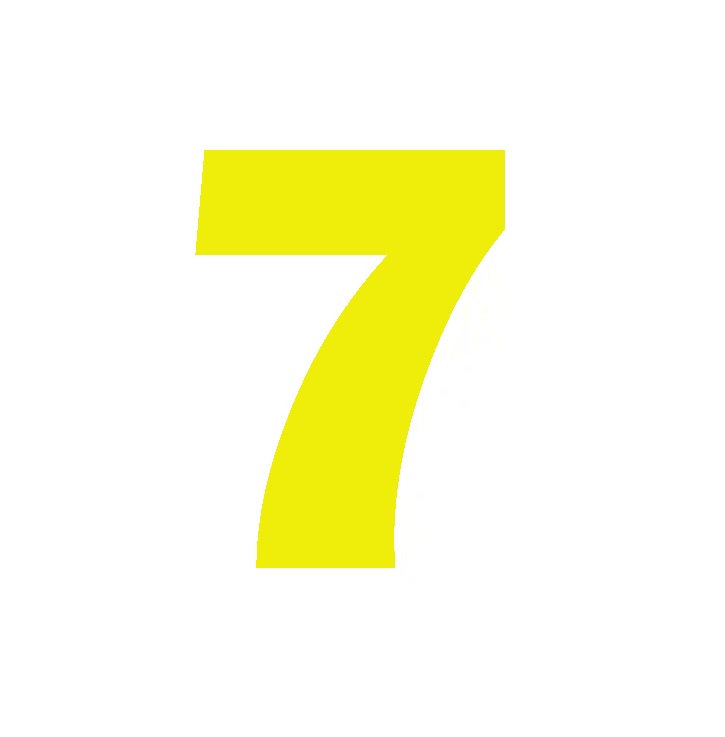 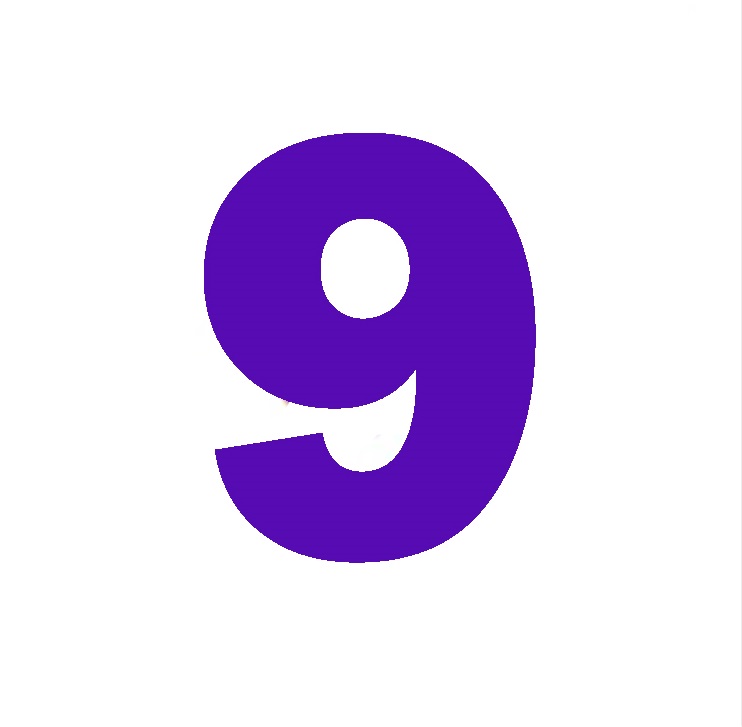 МБДОУ  ЦРР - ДЕТСКИЙ САД №5
Воспитатель: Сомер Е.А.
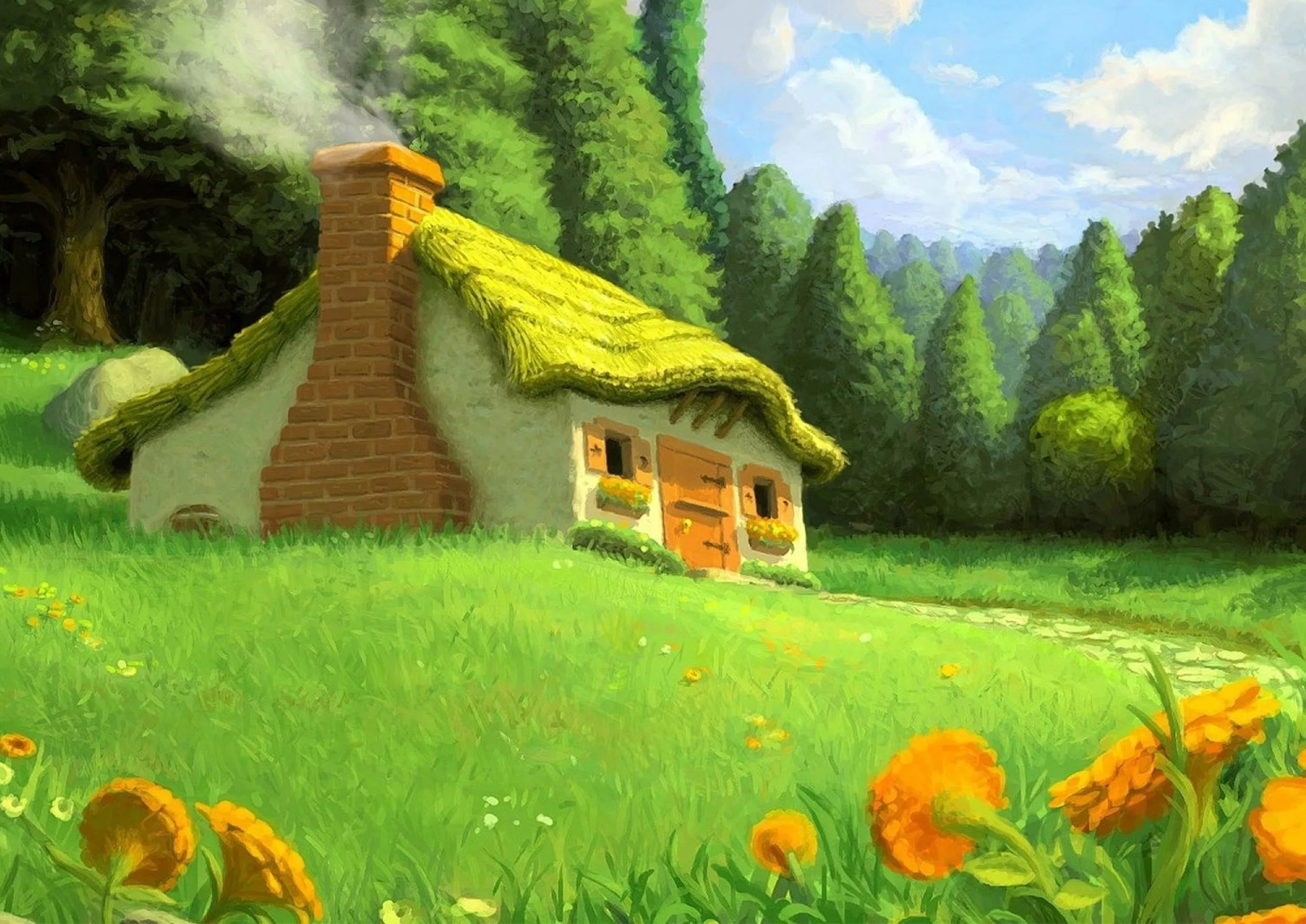 Засели числа в домики
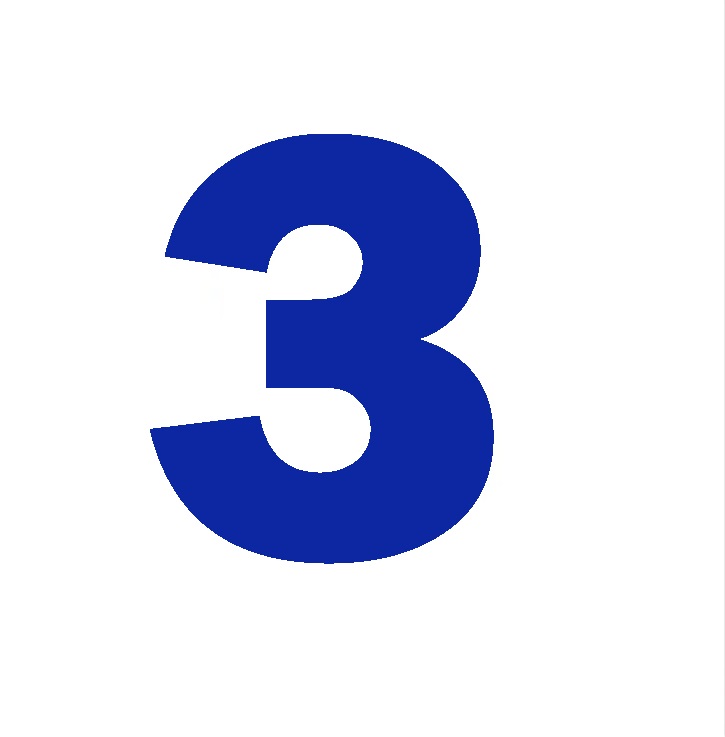 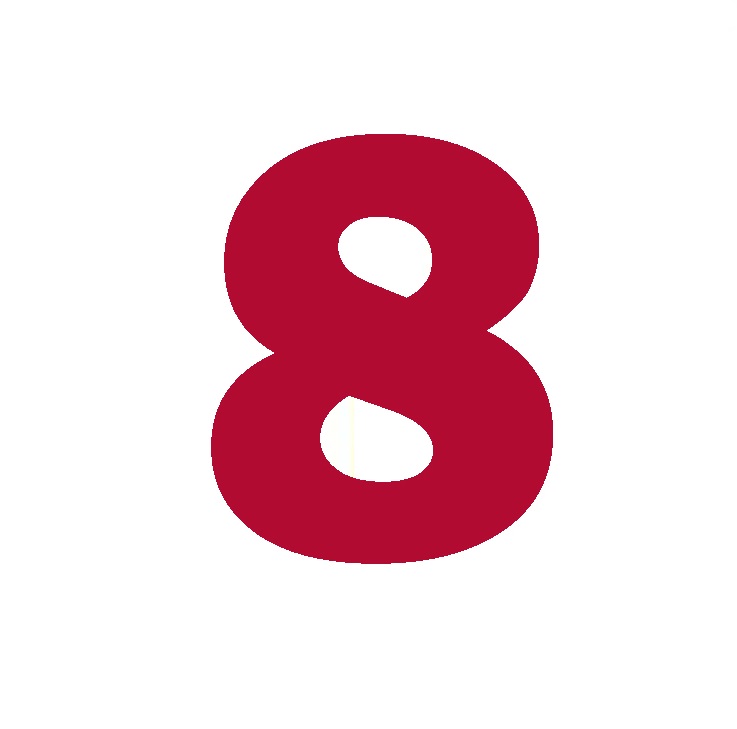 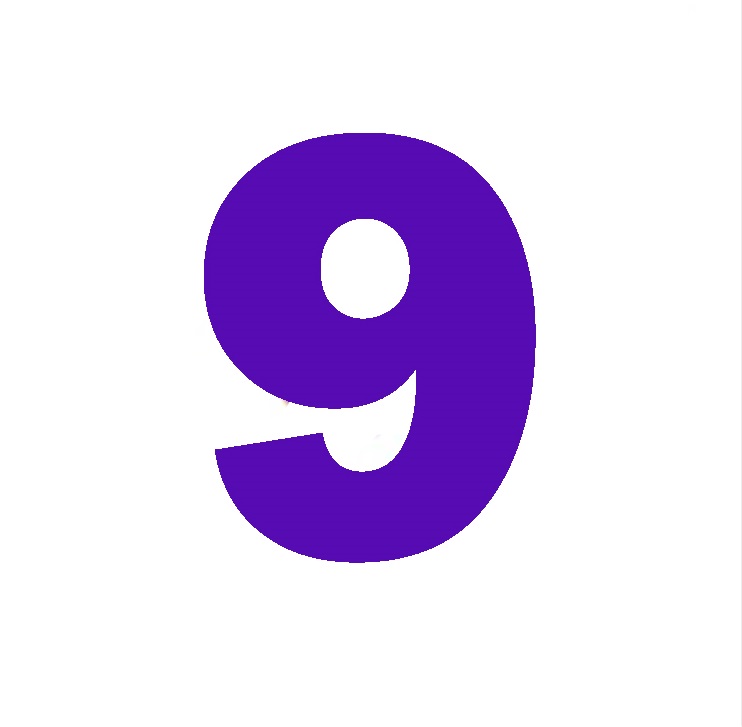 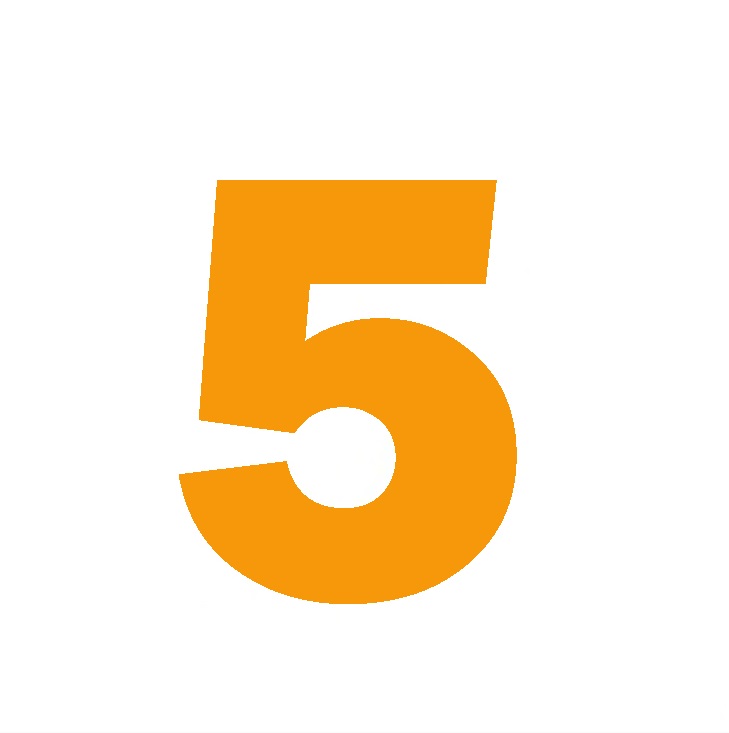 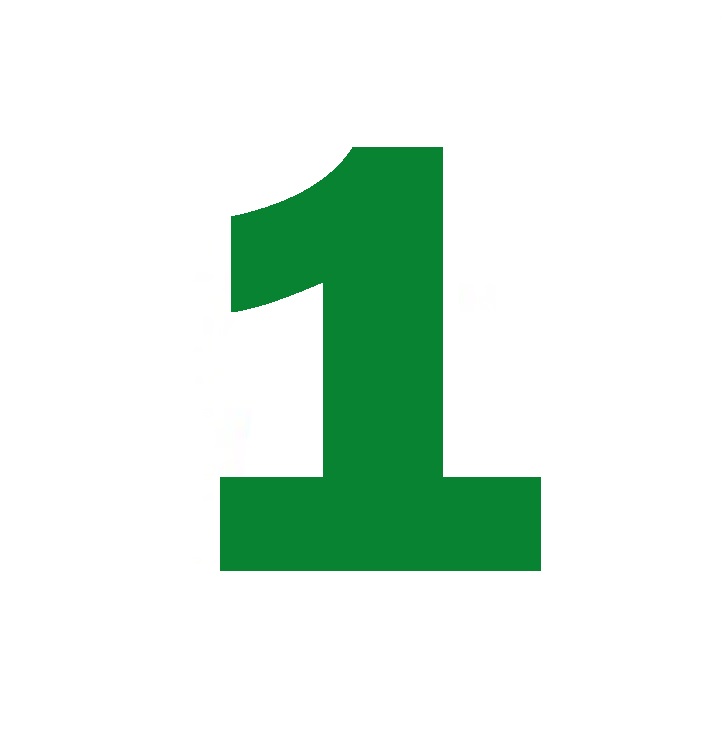 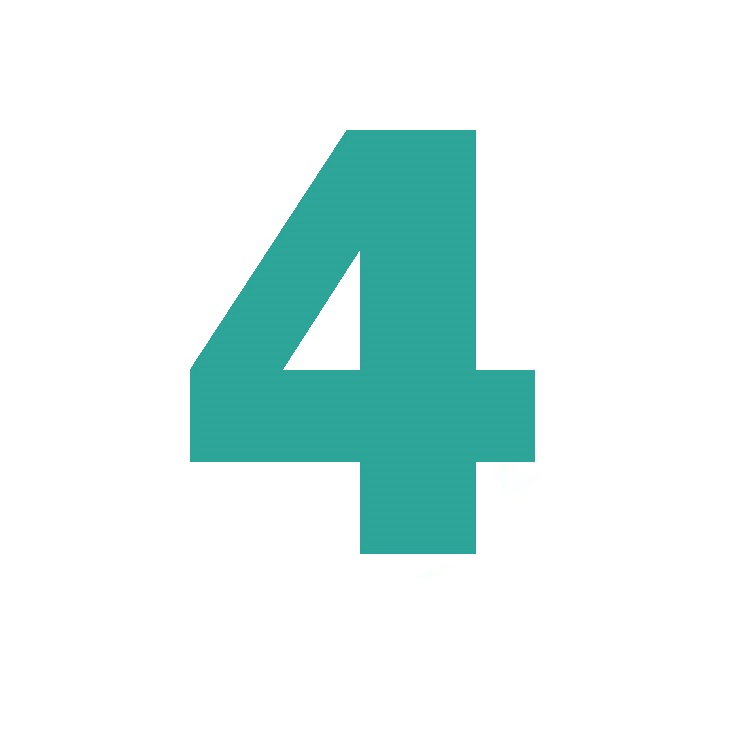 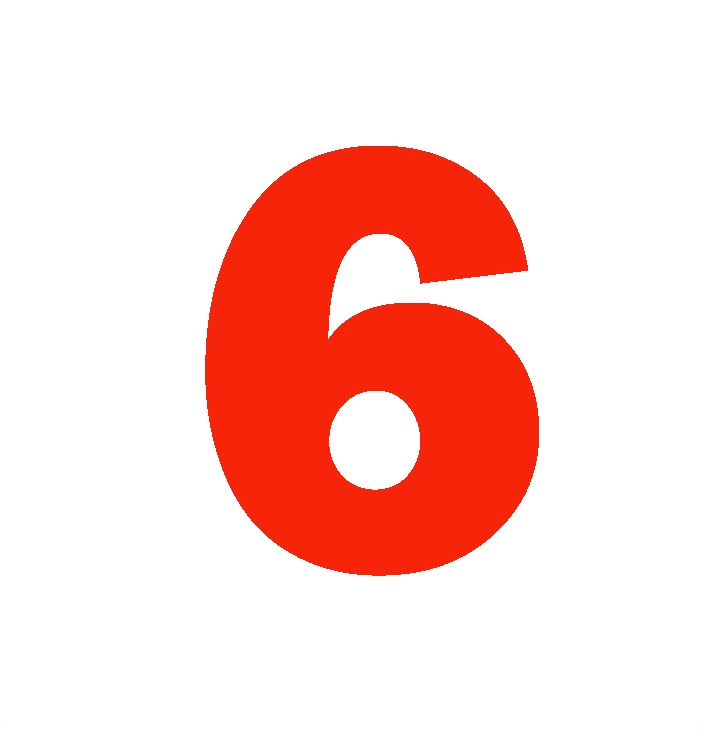 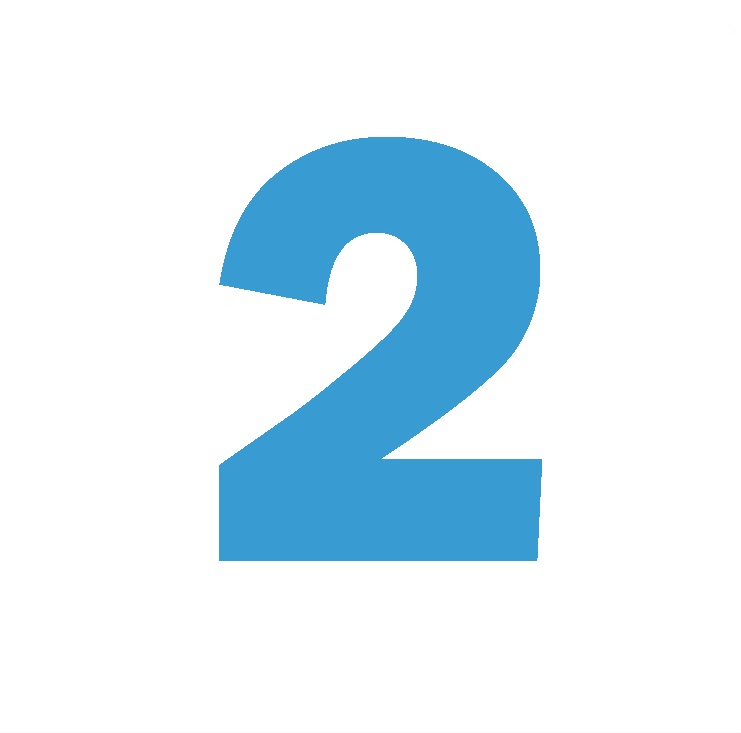 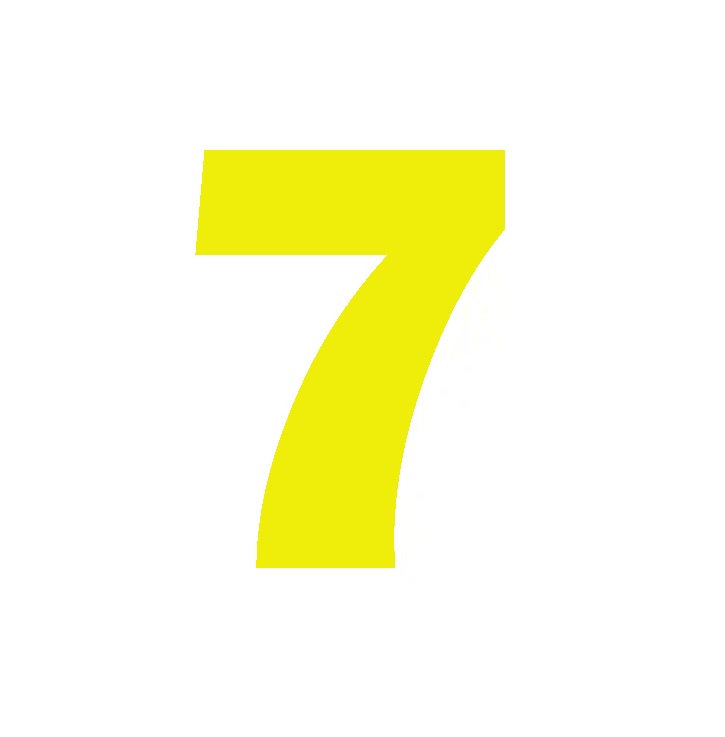 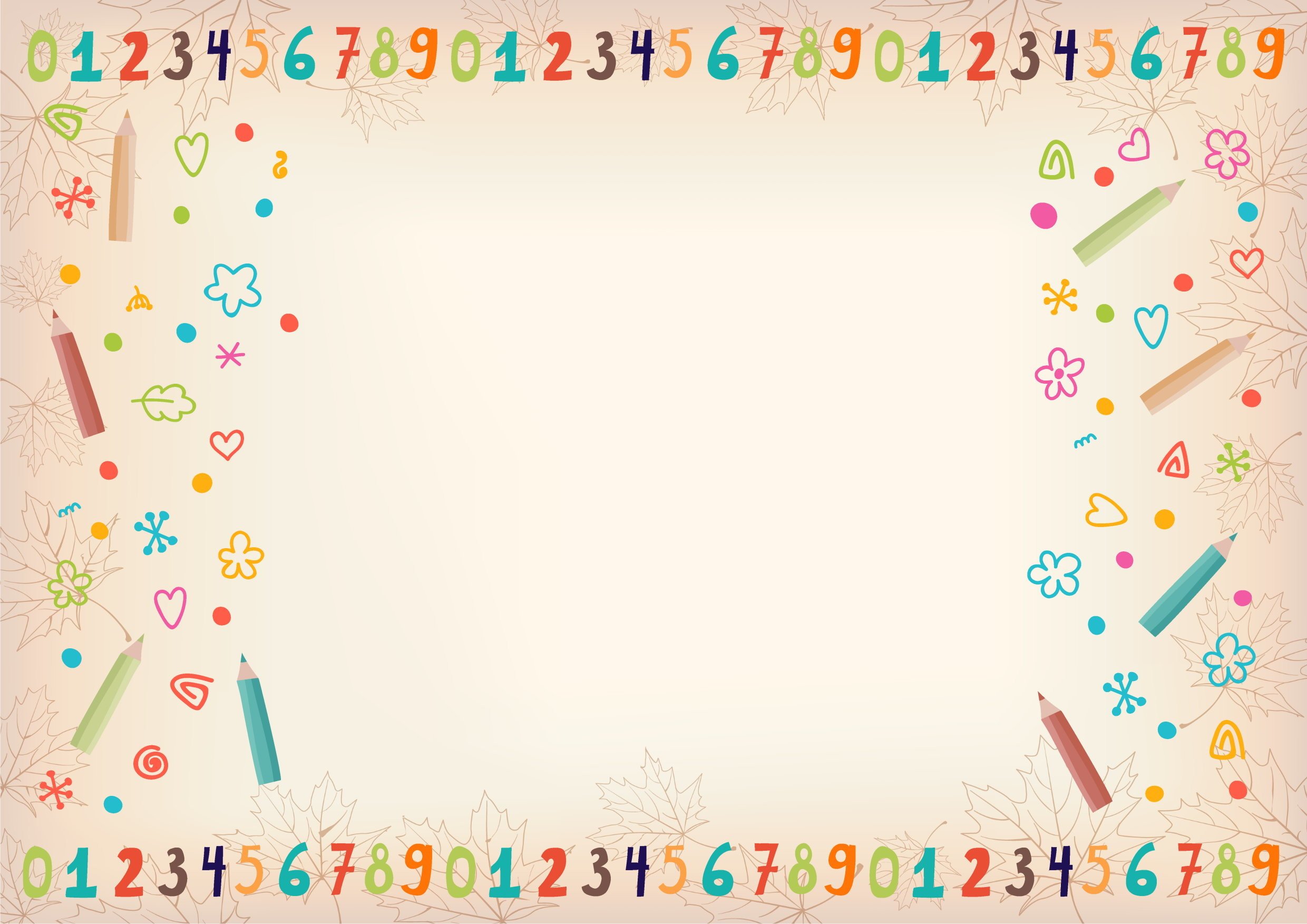 Запомни фигуры
Какой фигуре  соответствует предмет
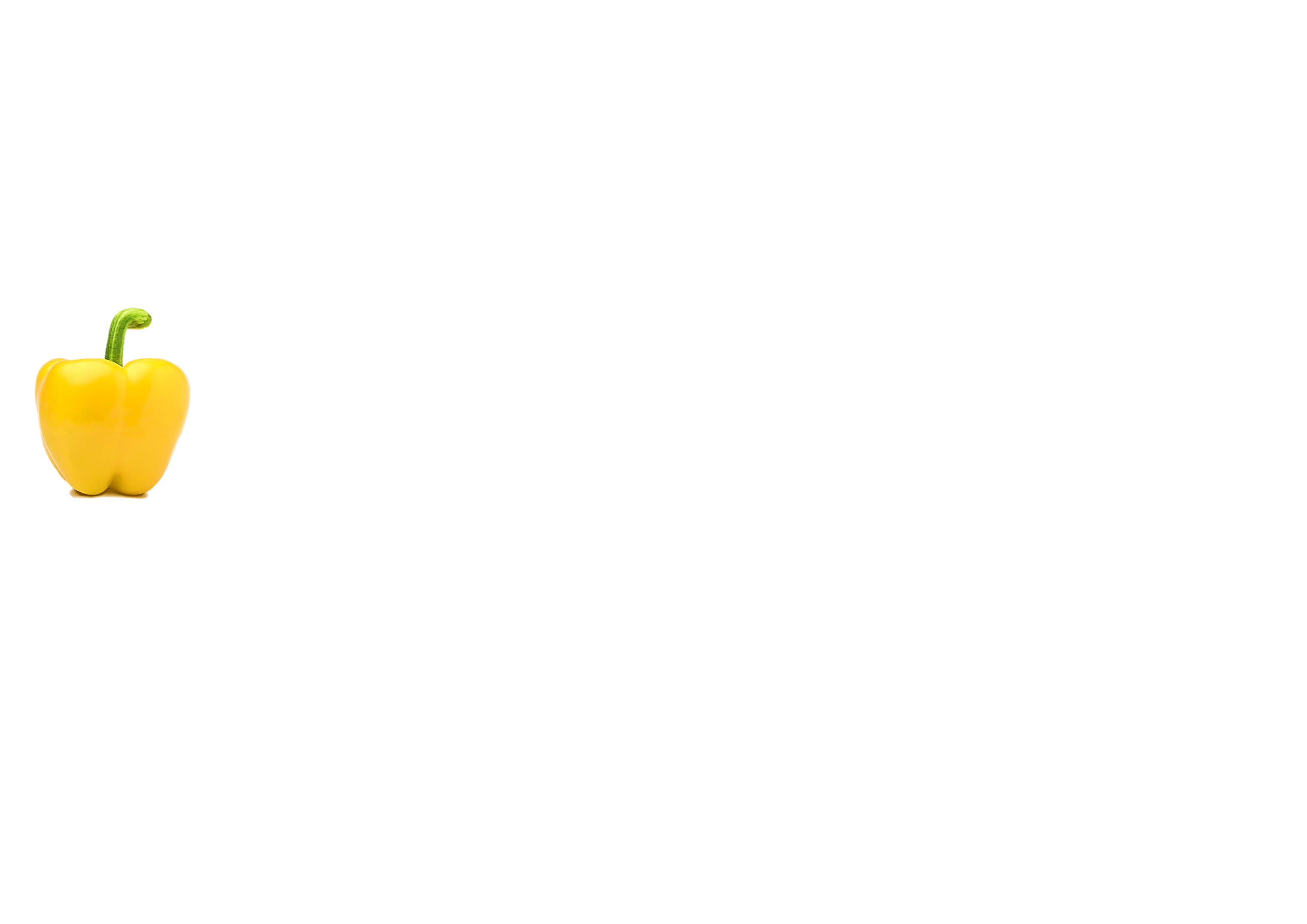 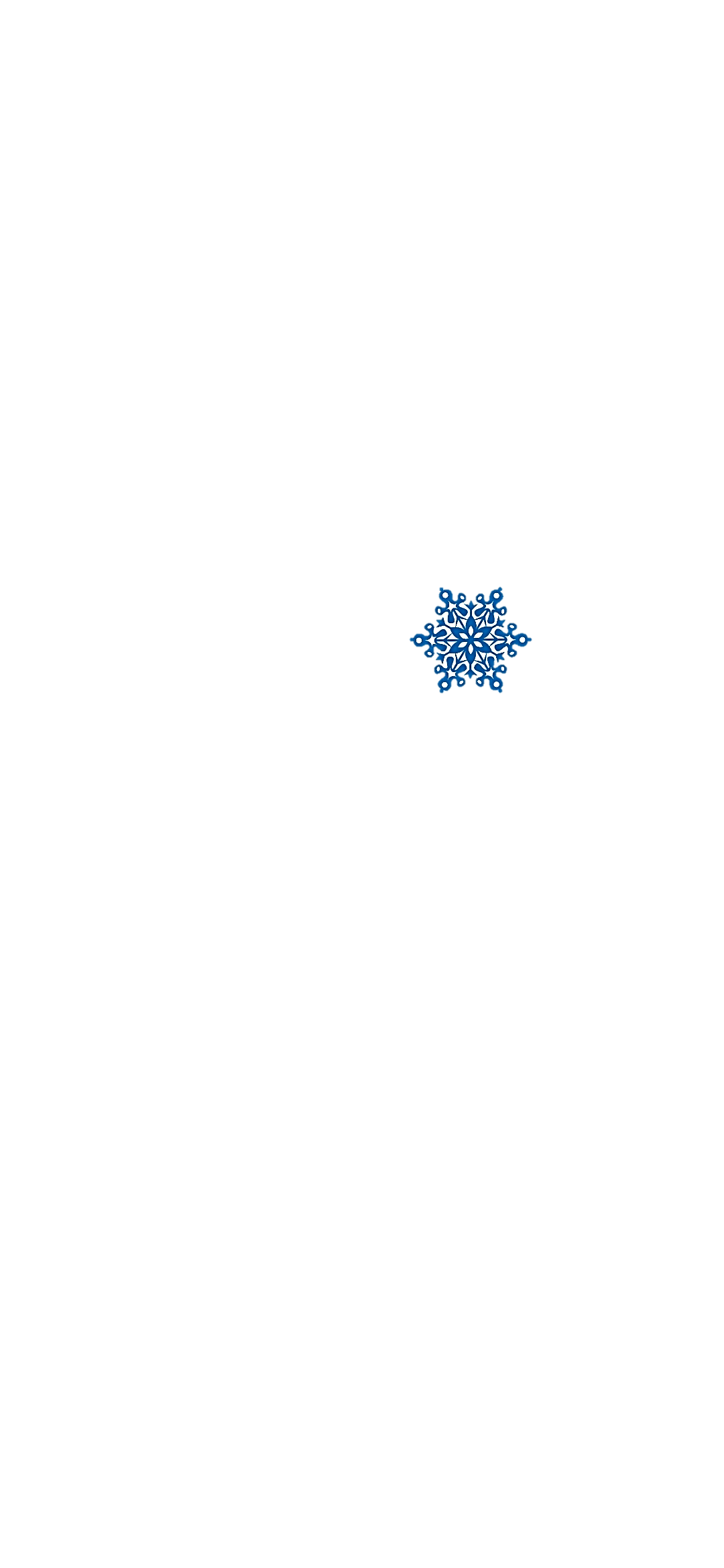 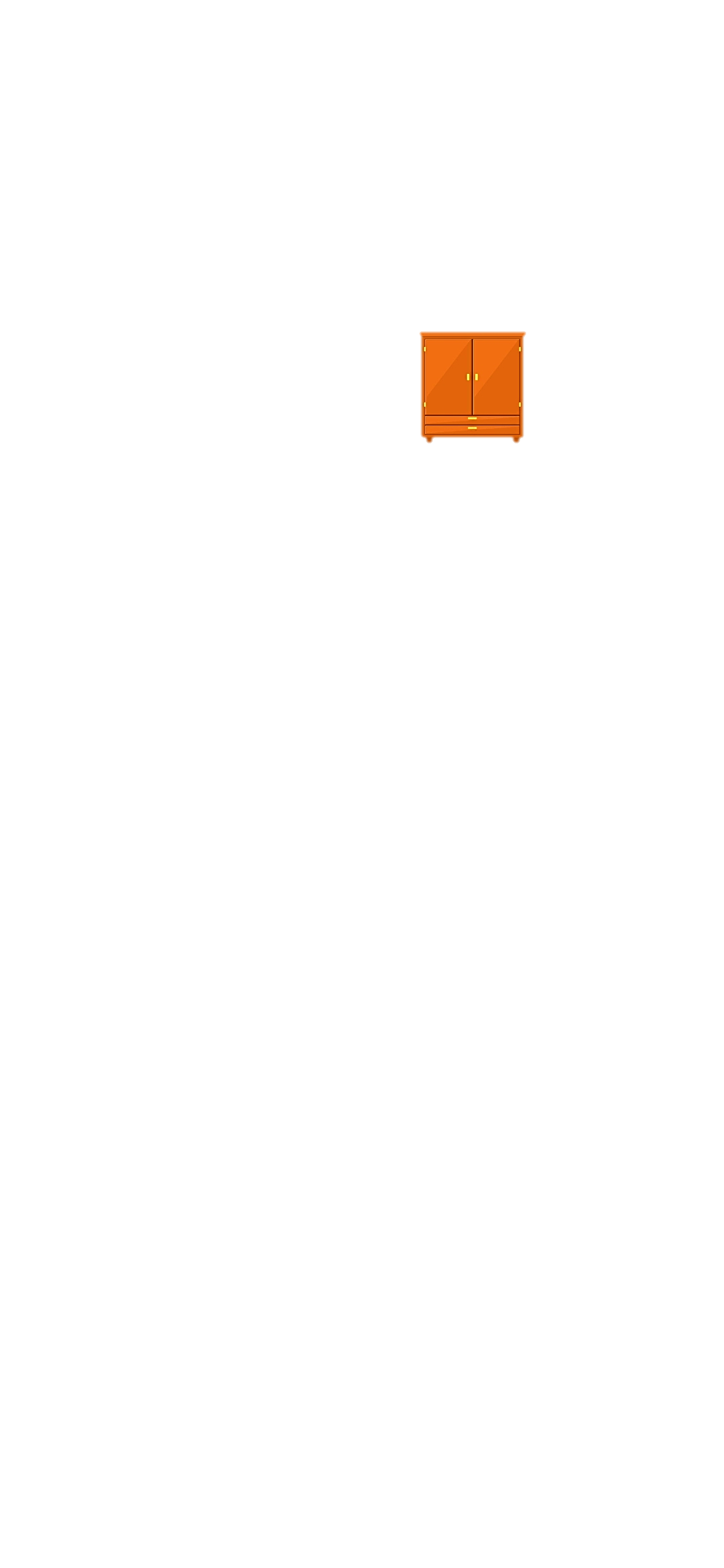 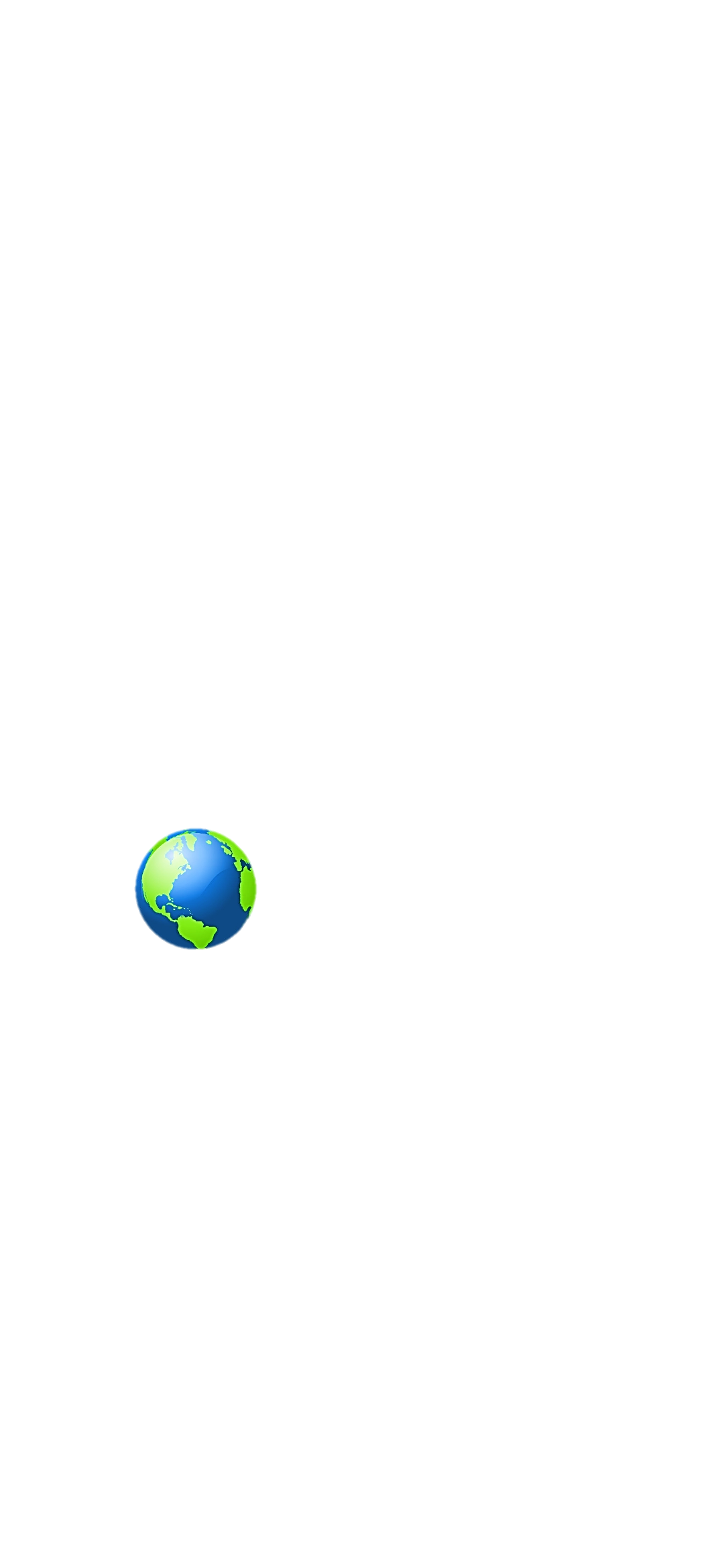 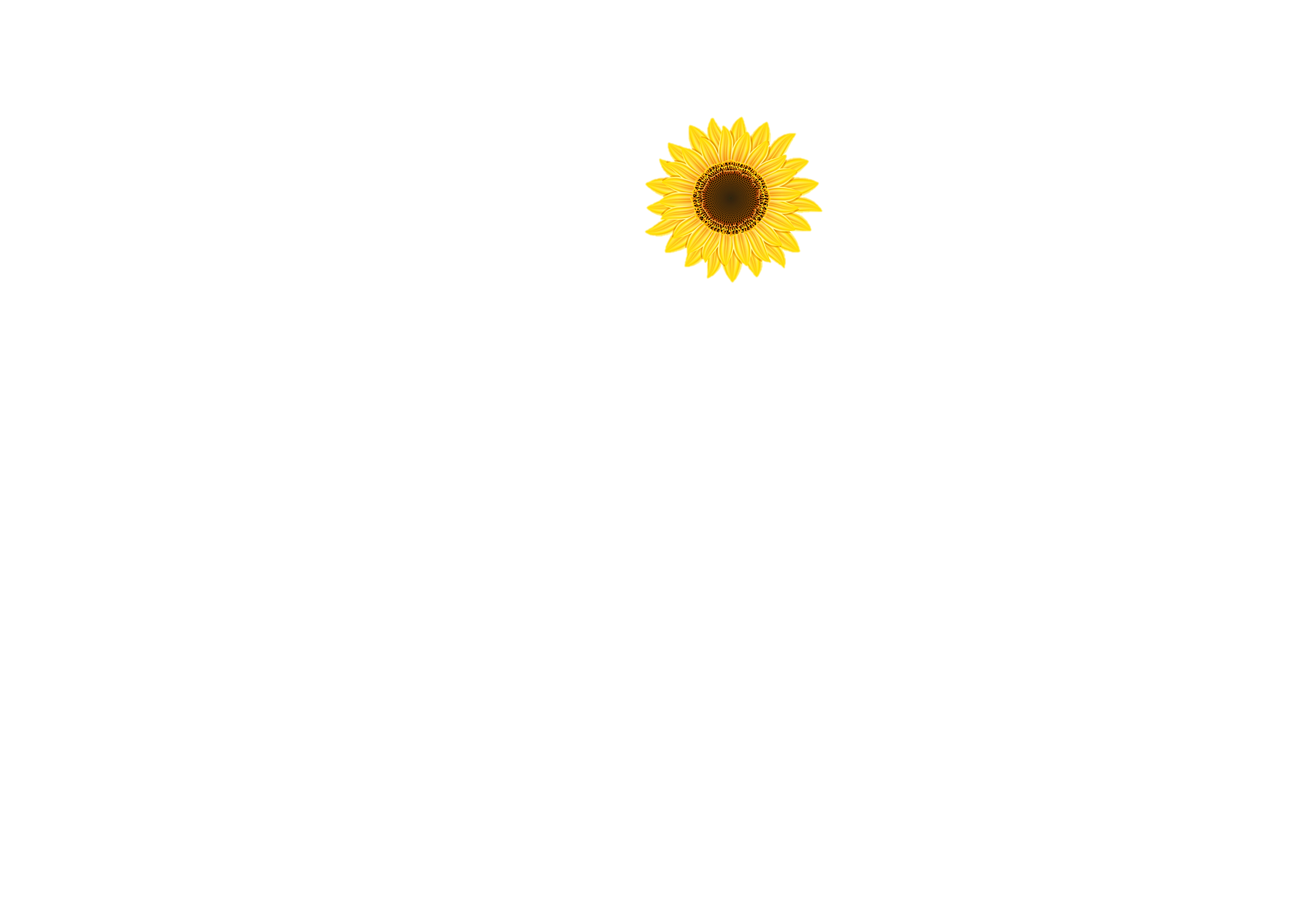 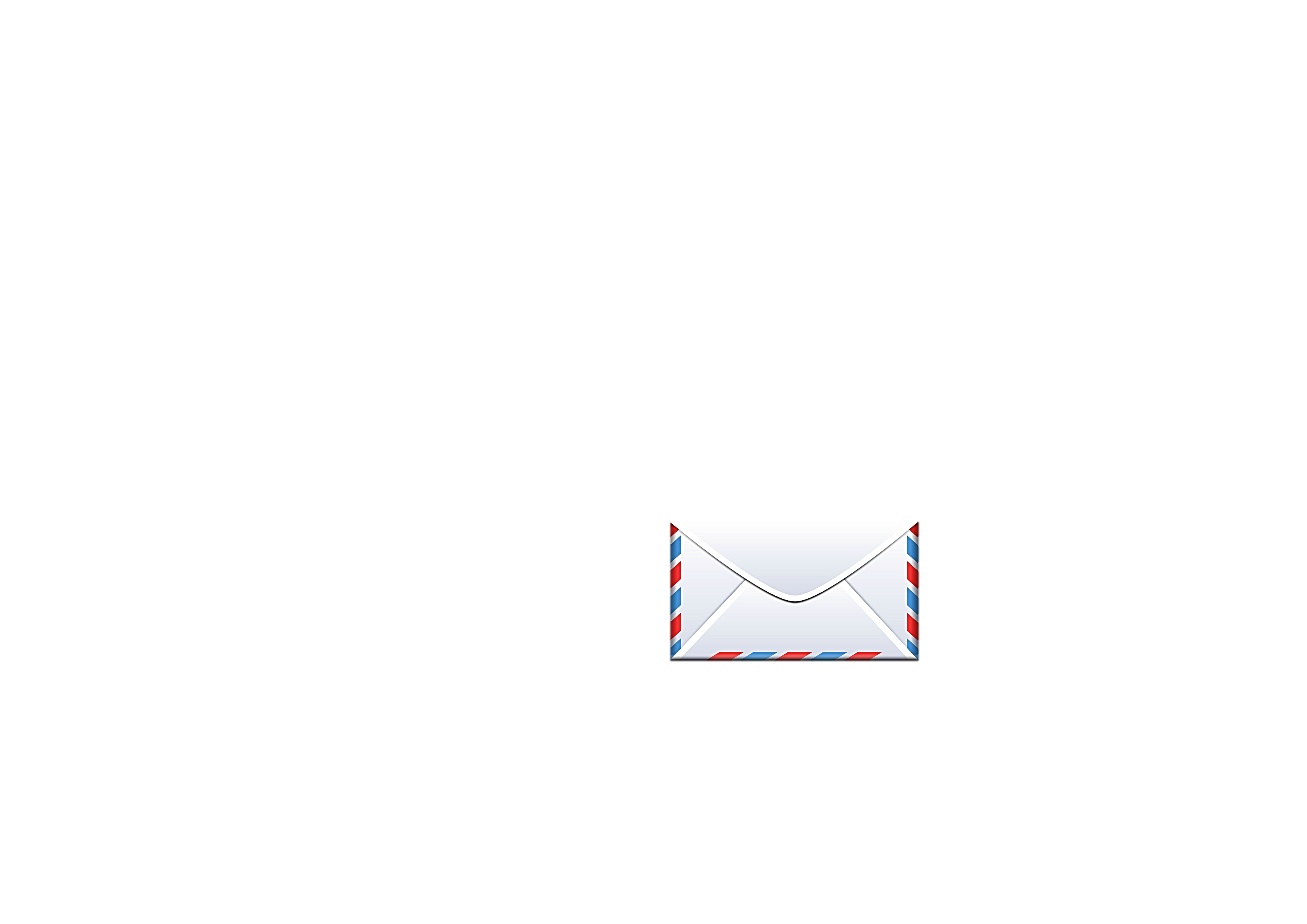 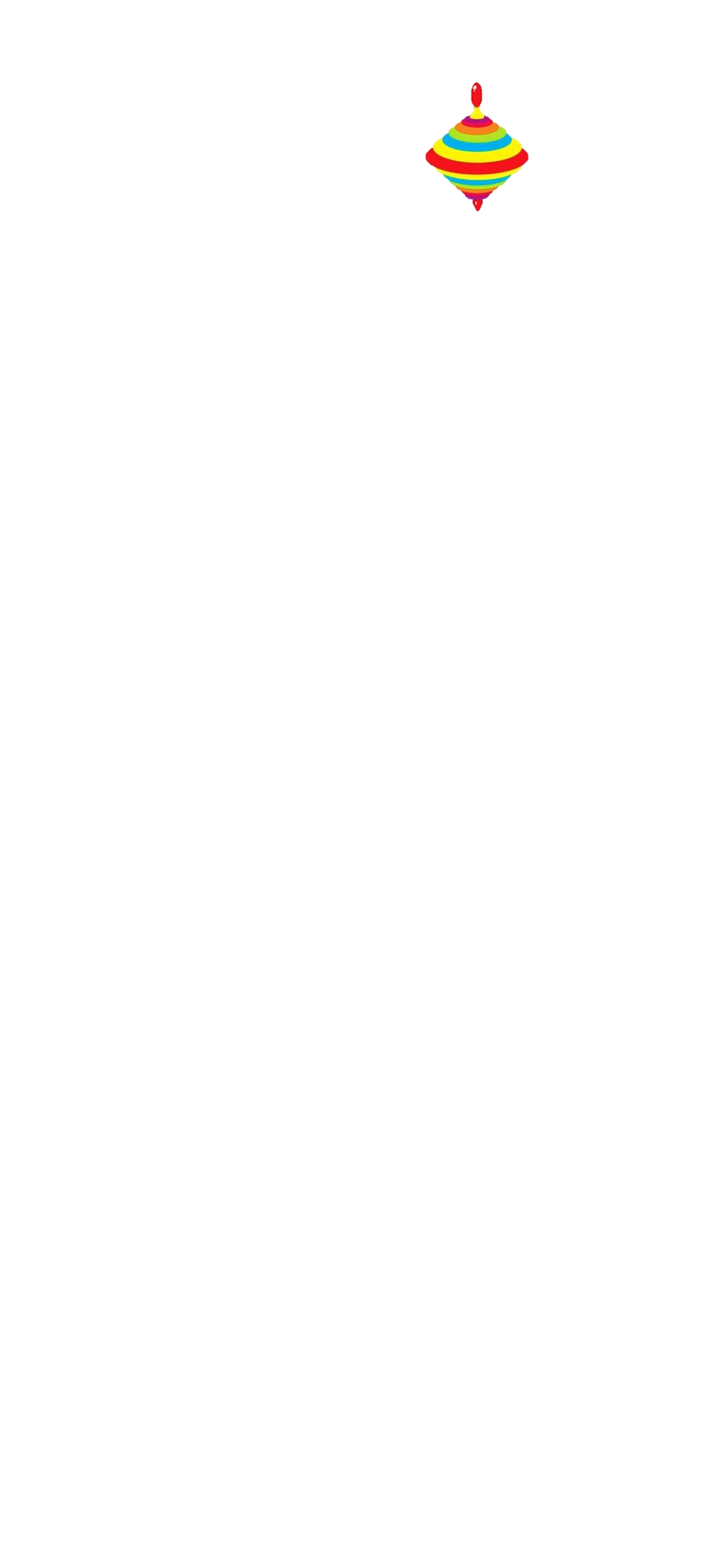 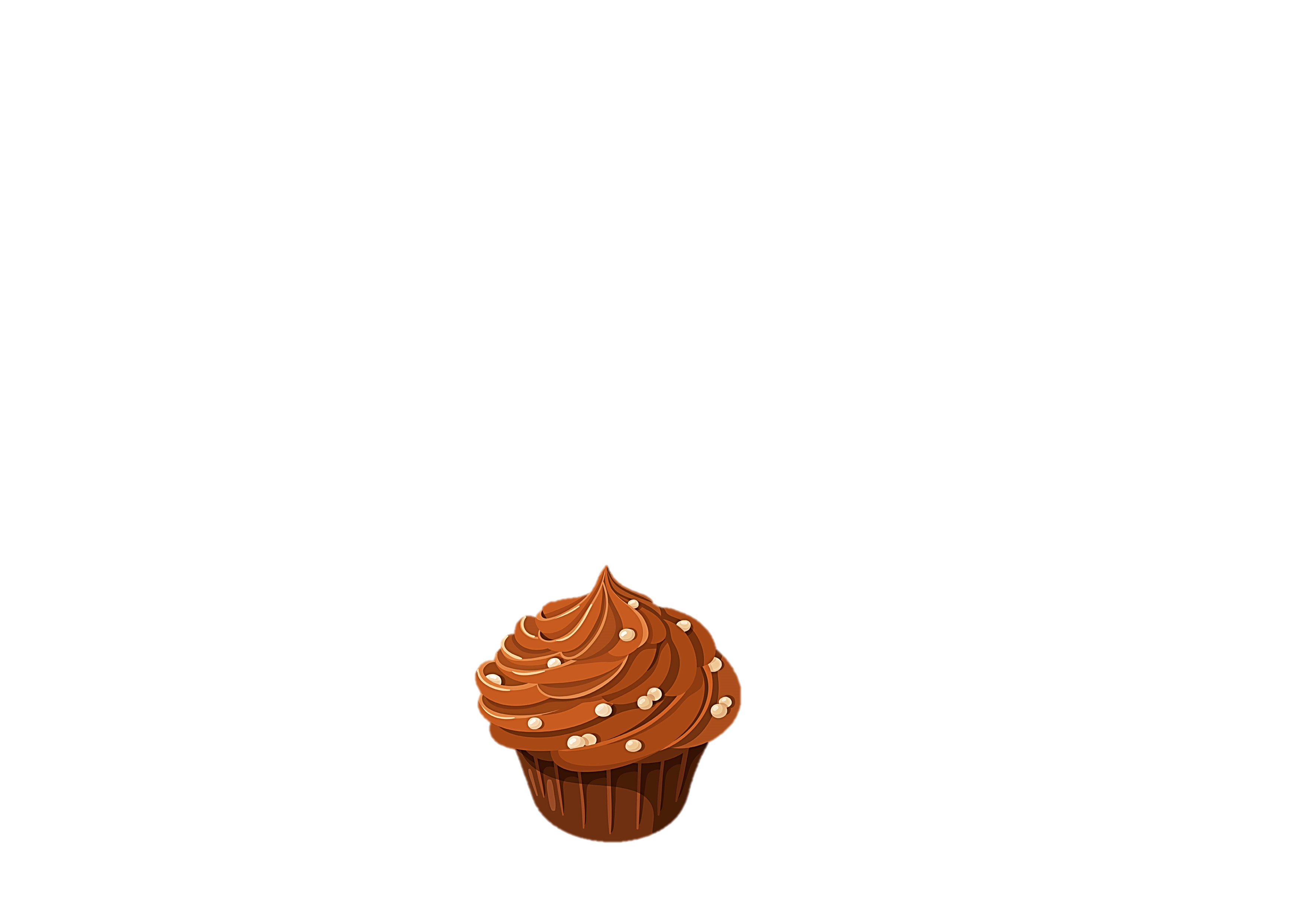 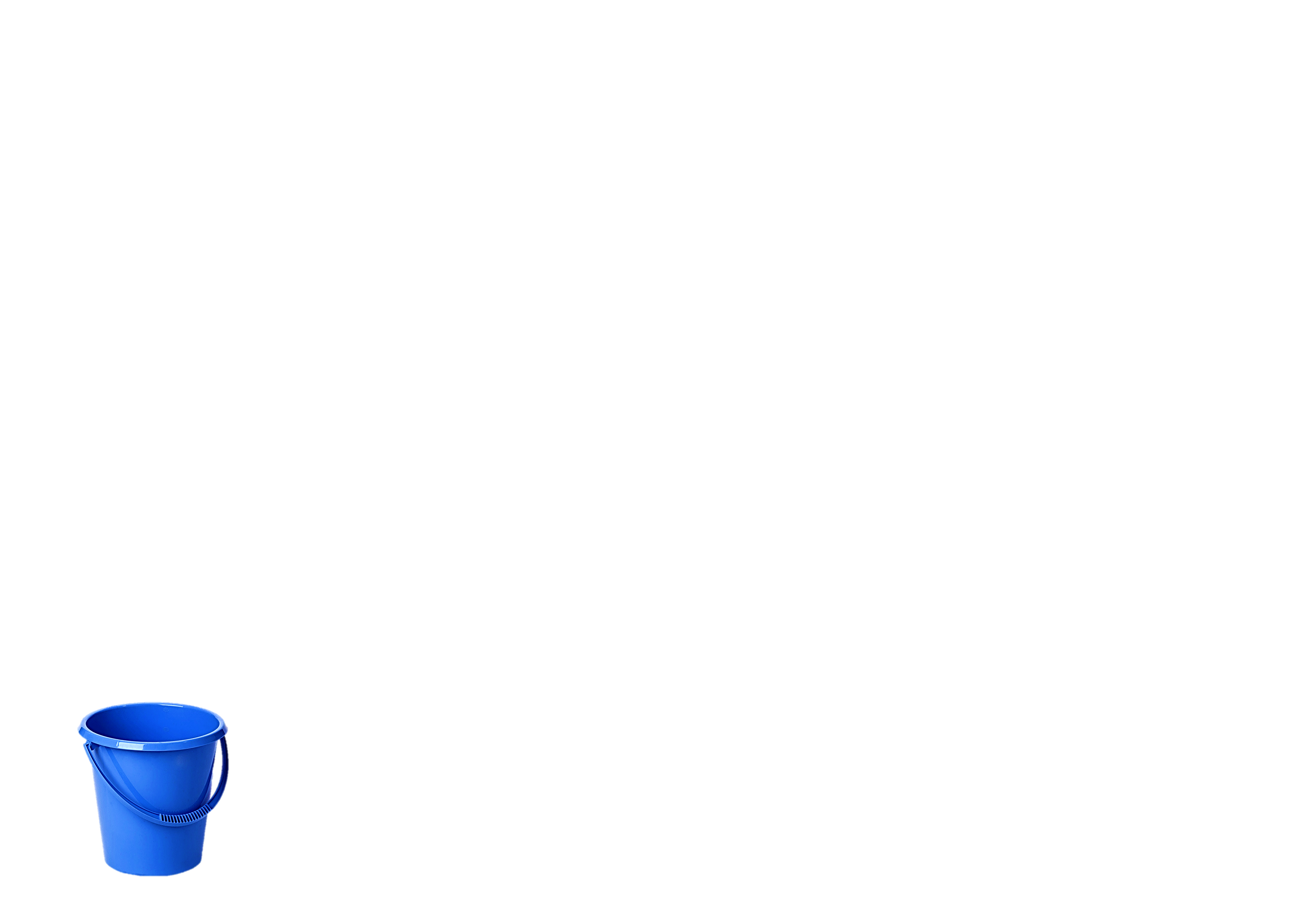 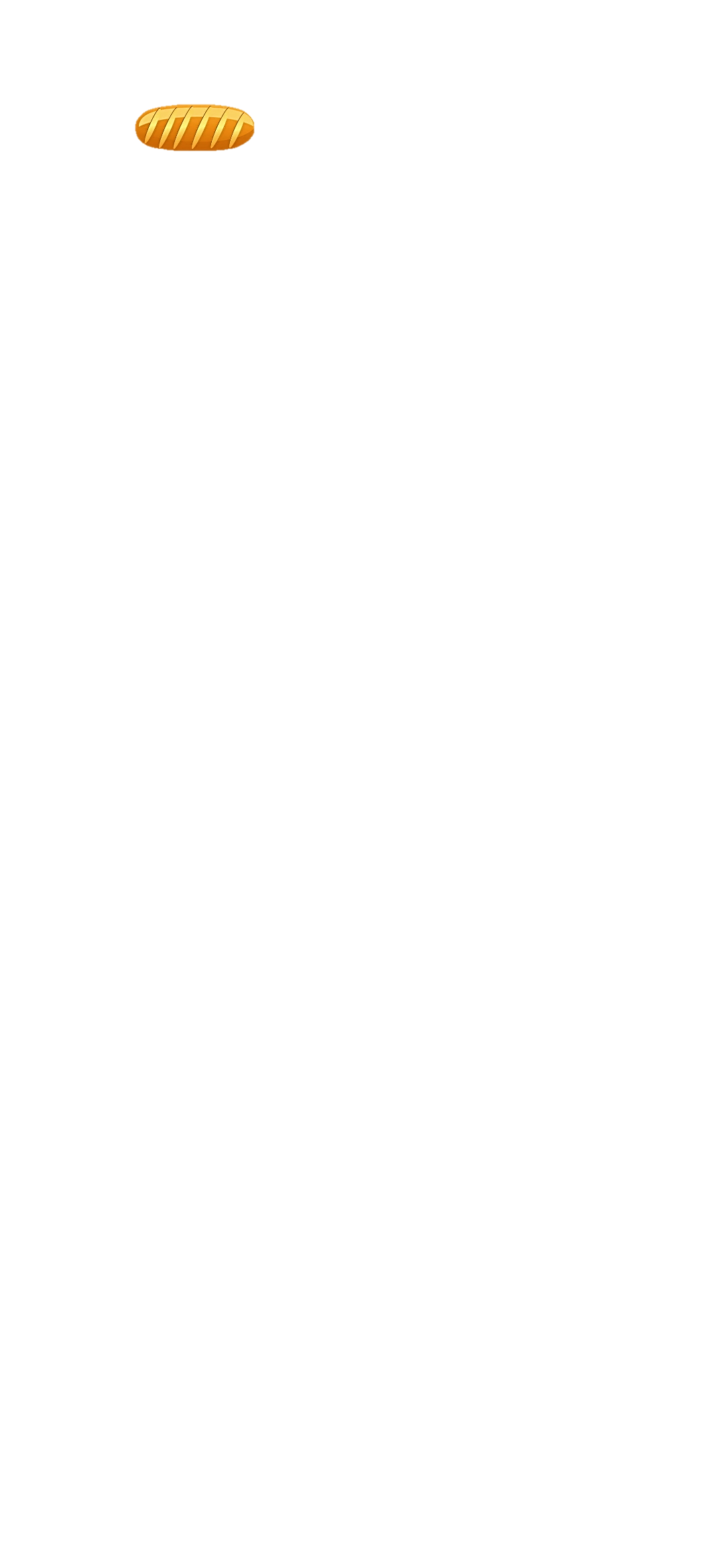 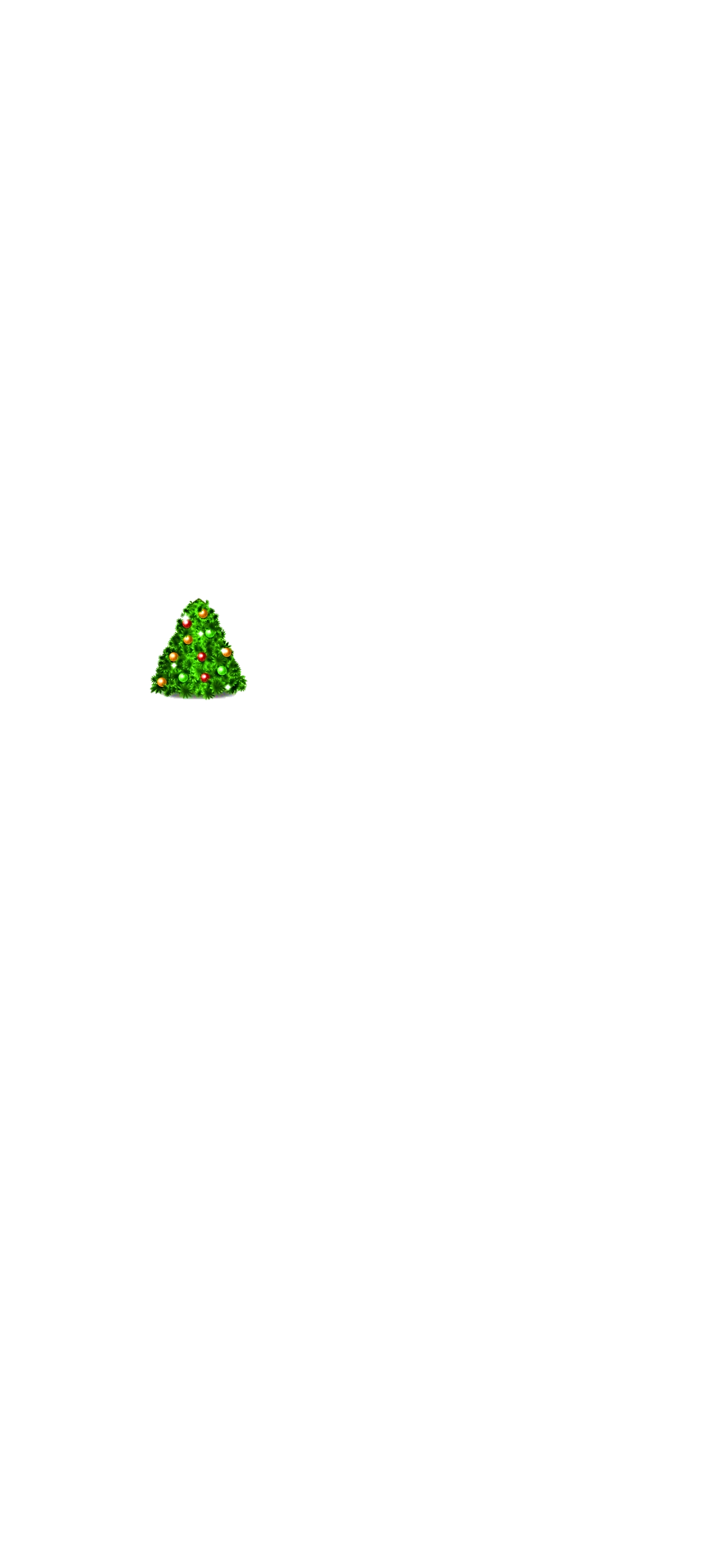 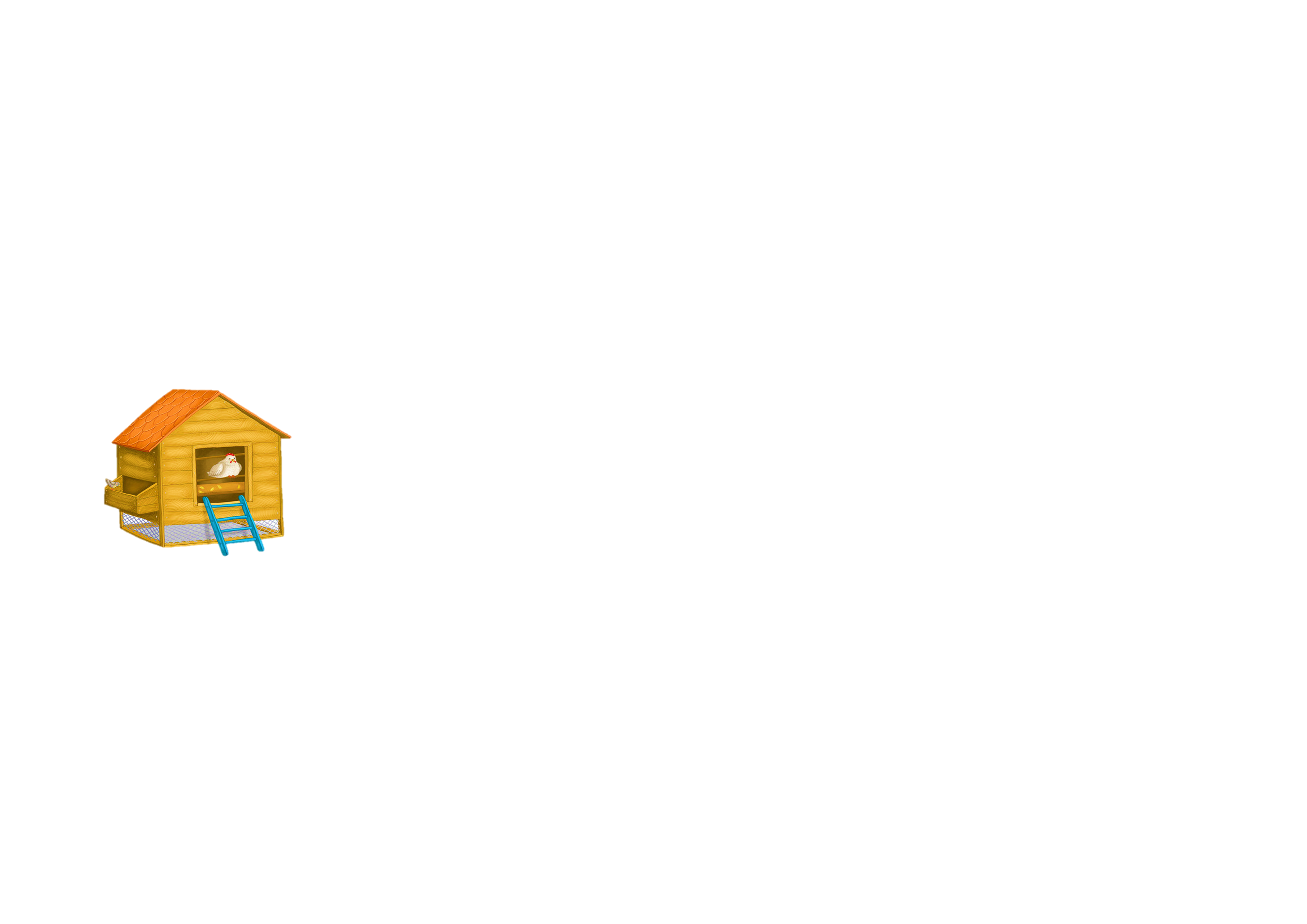 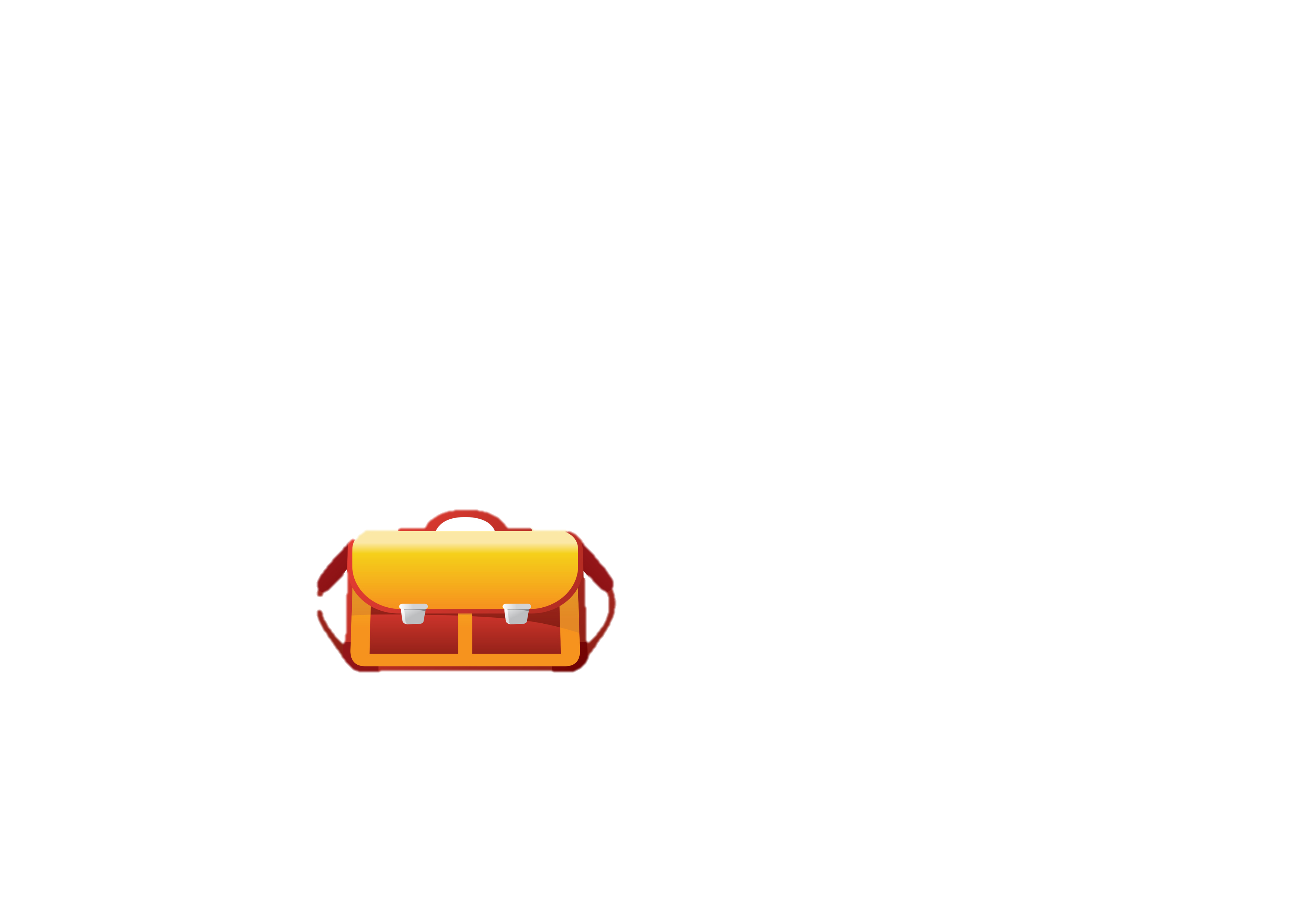 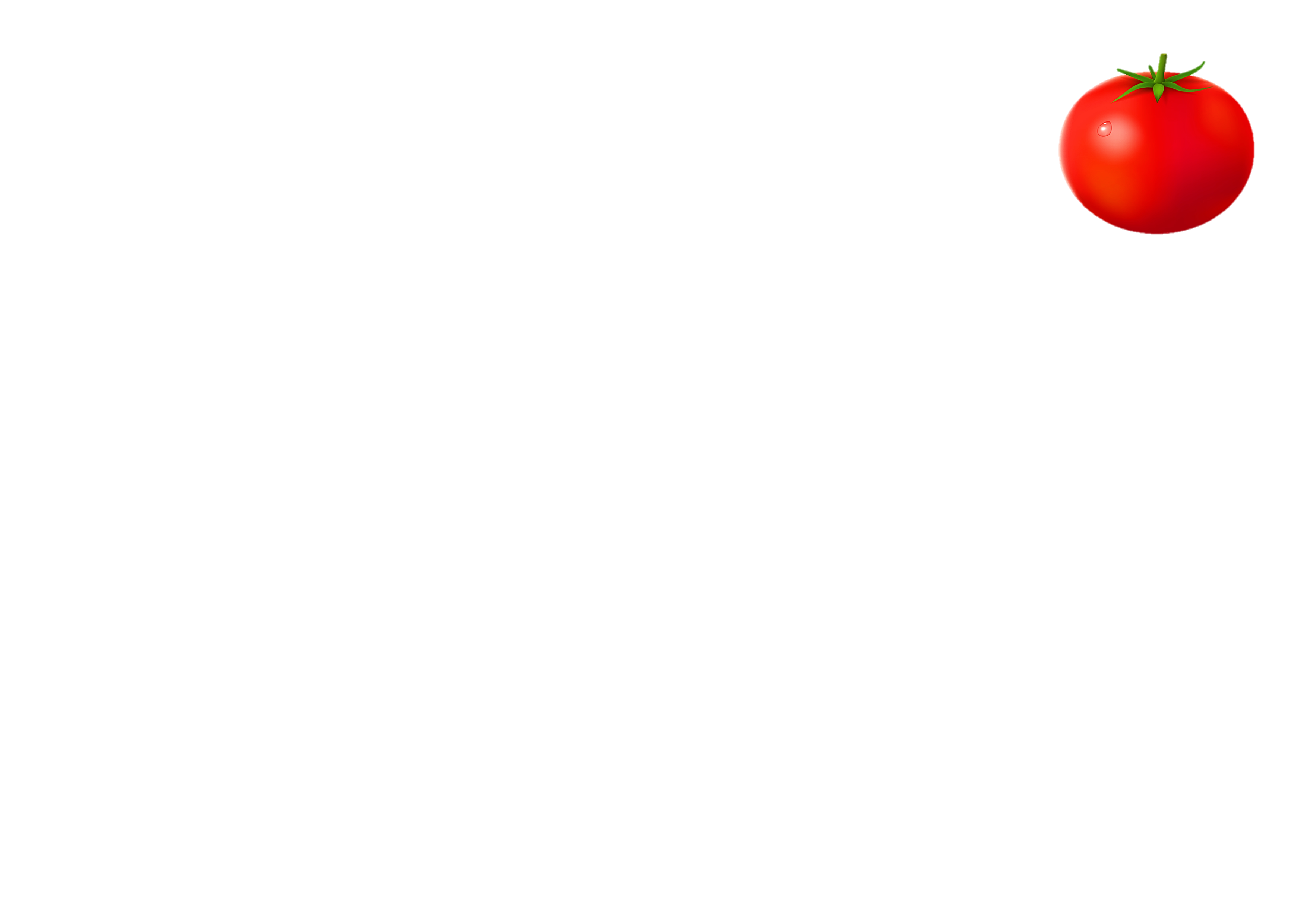 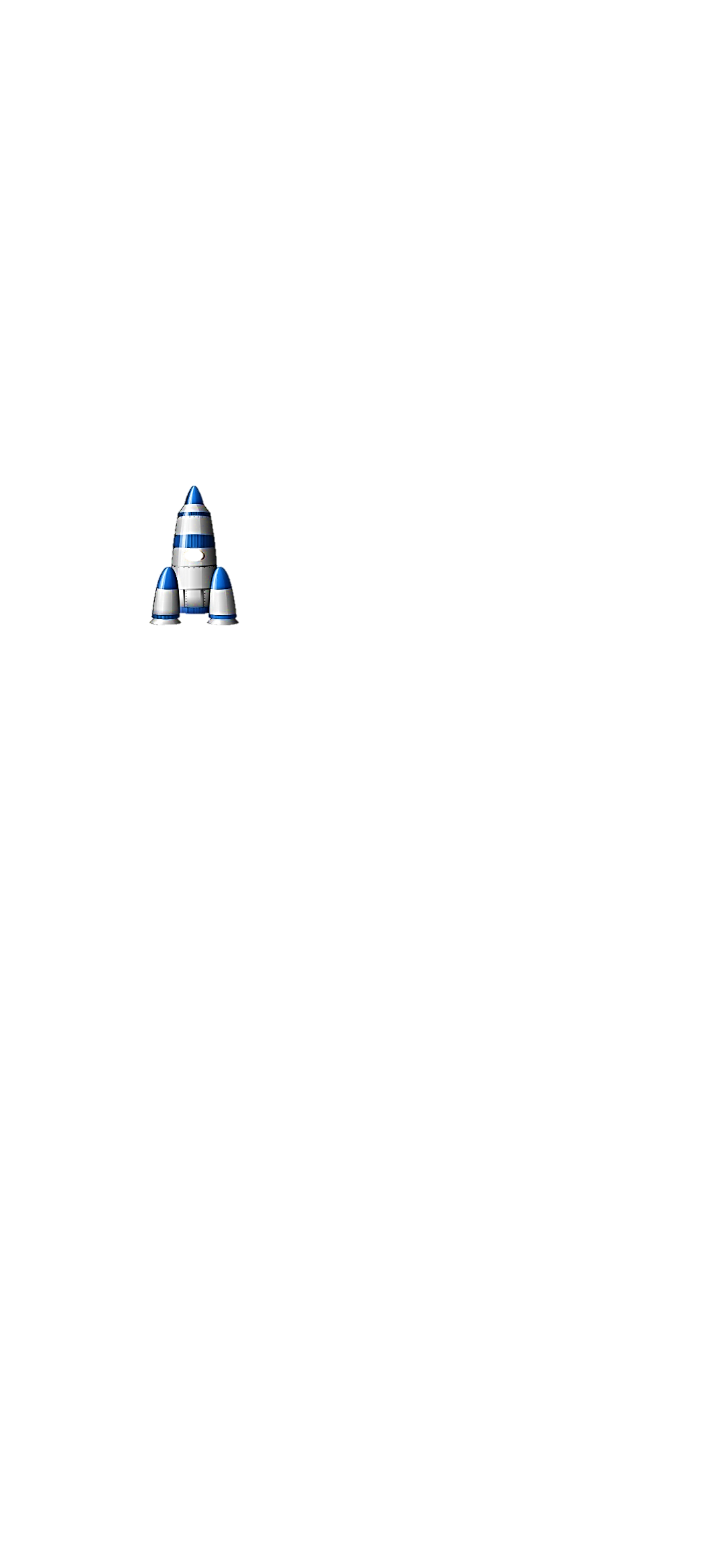 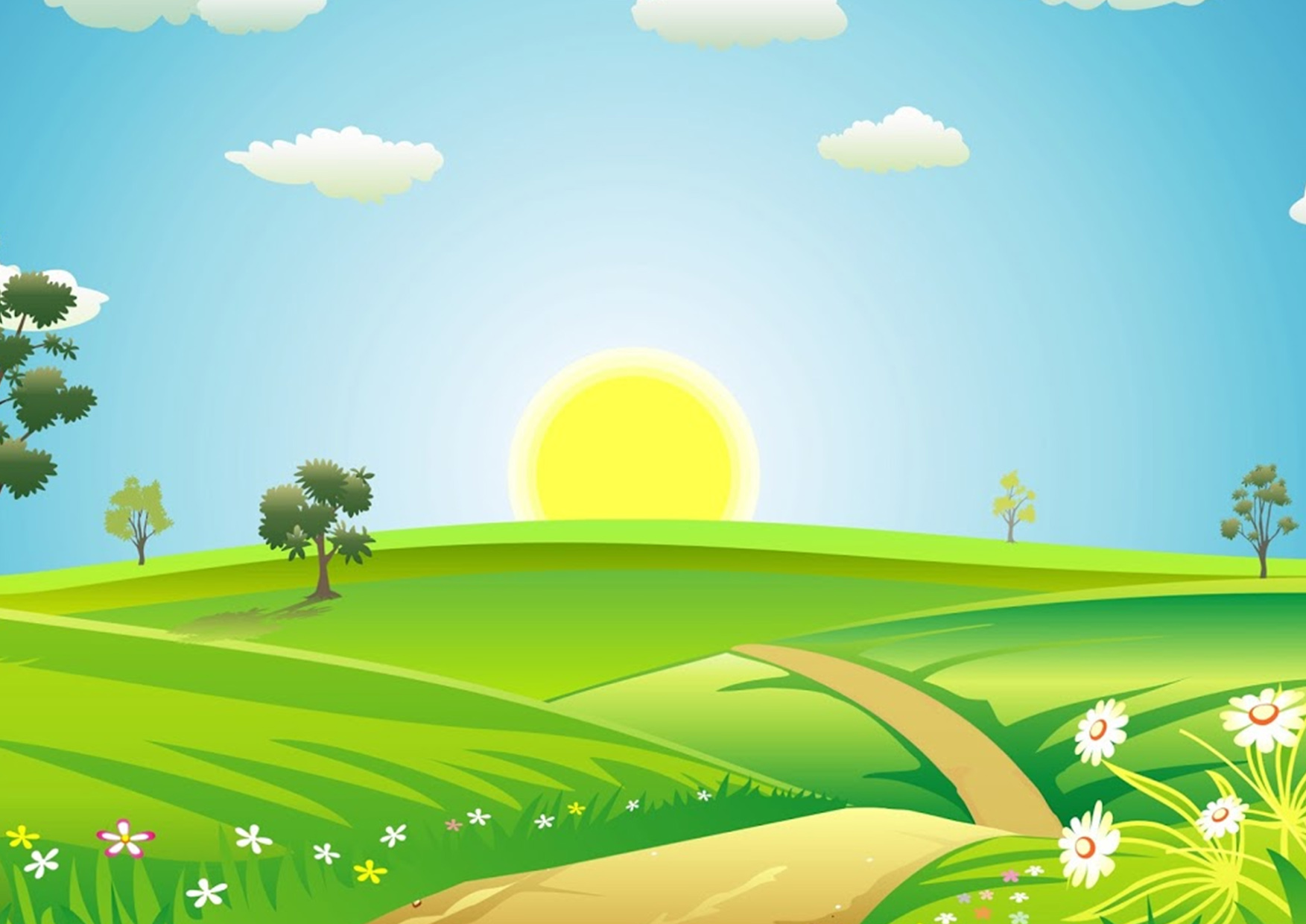 Запомни как припаркован транспорт
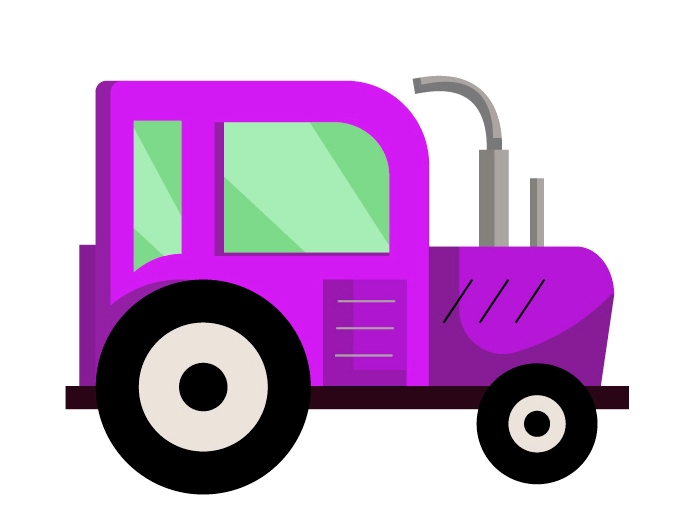 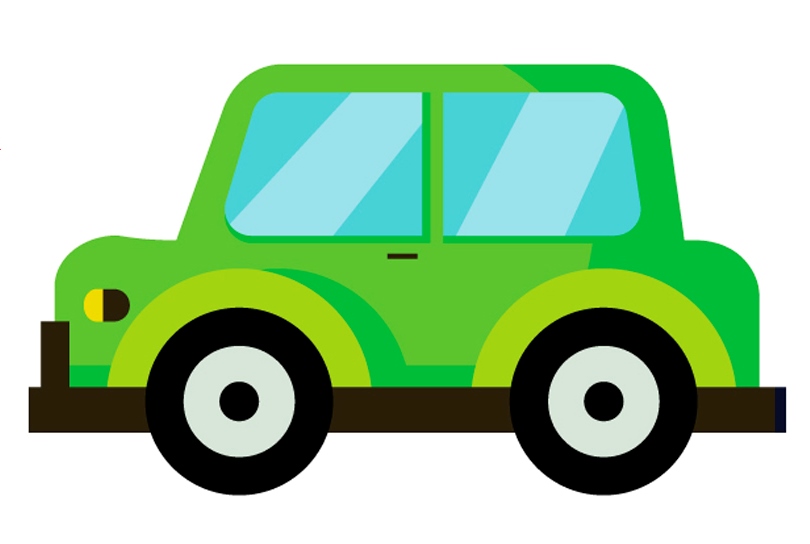 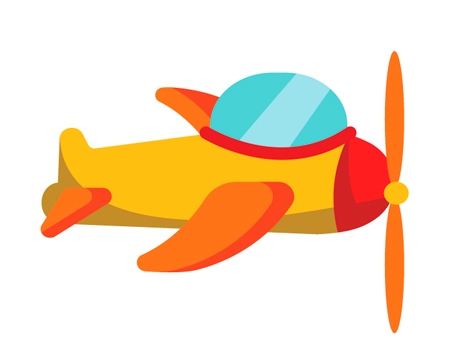 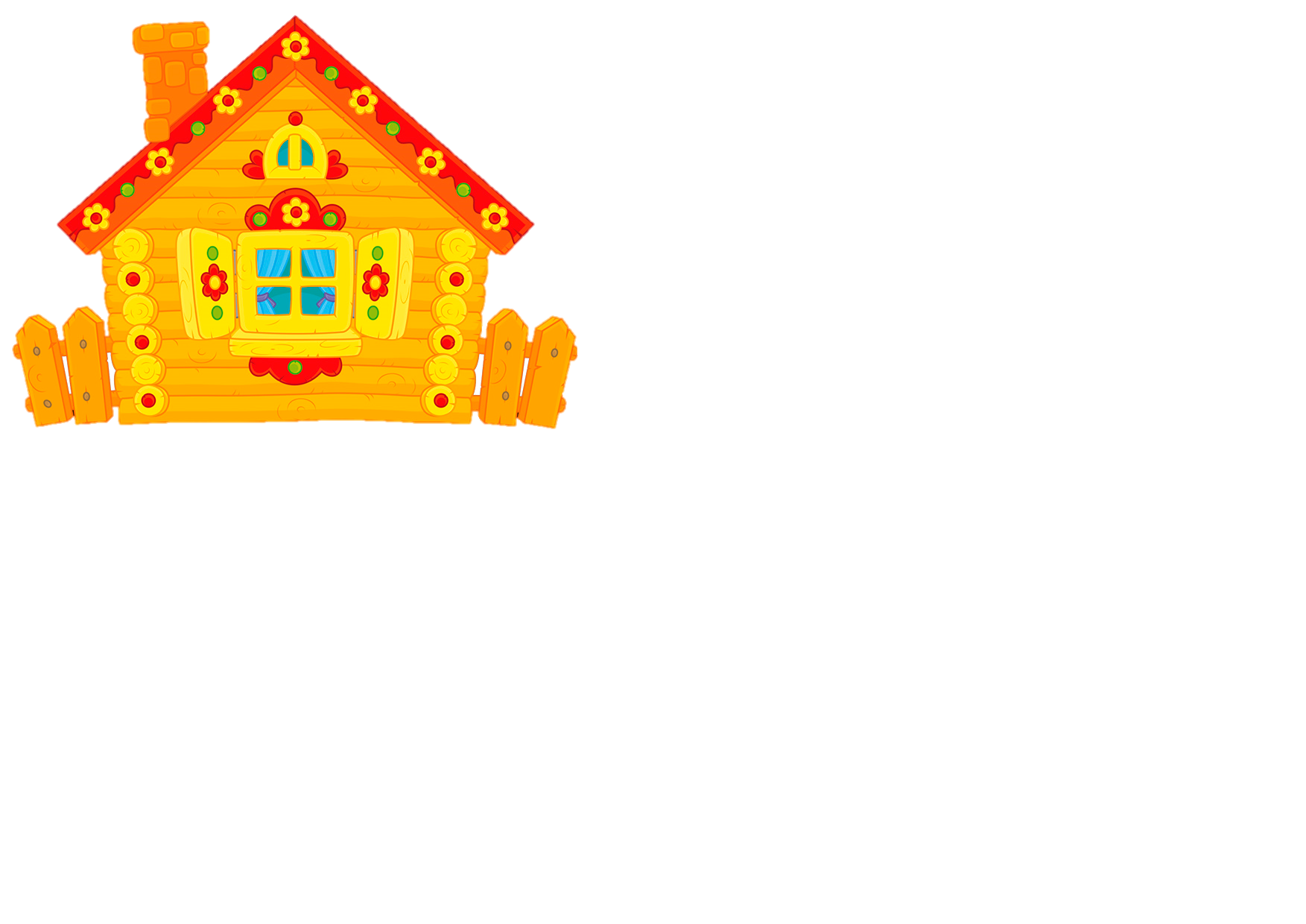 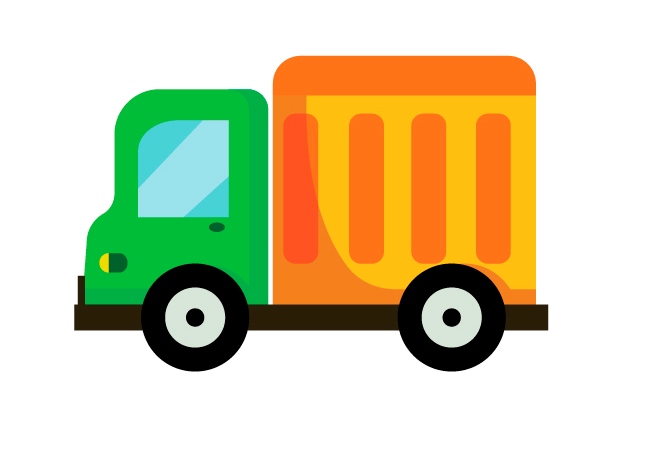 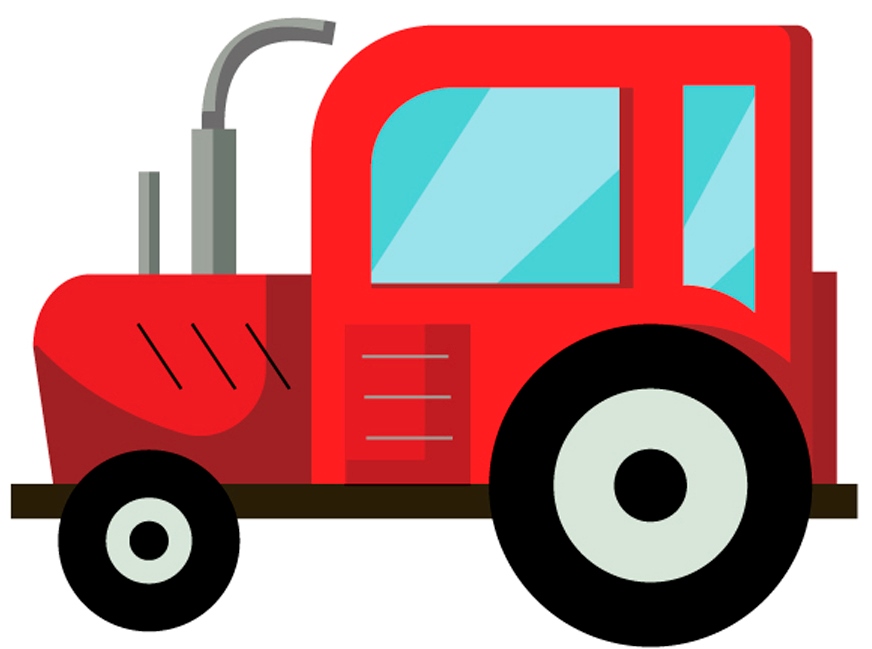 Запомни как припаркован транспорт
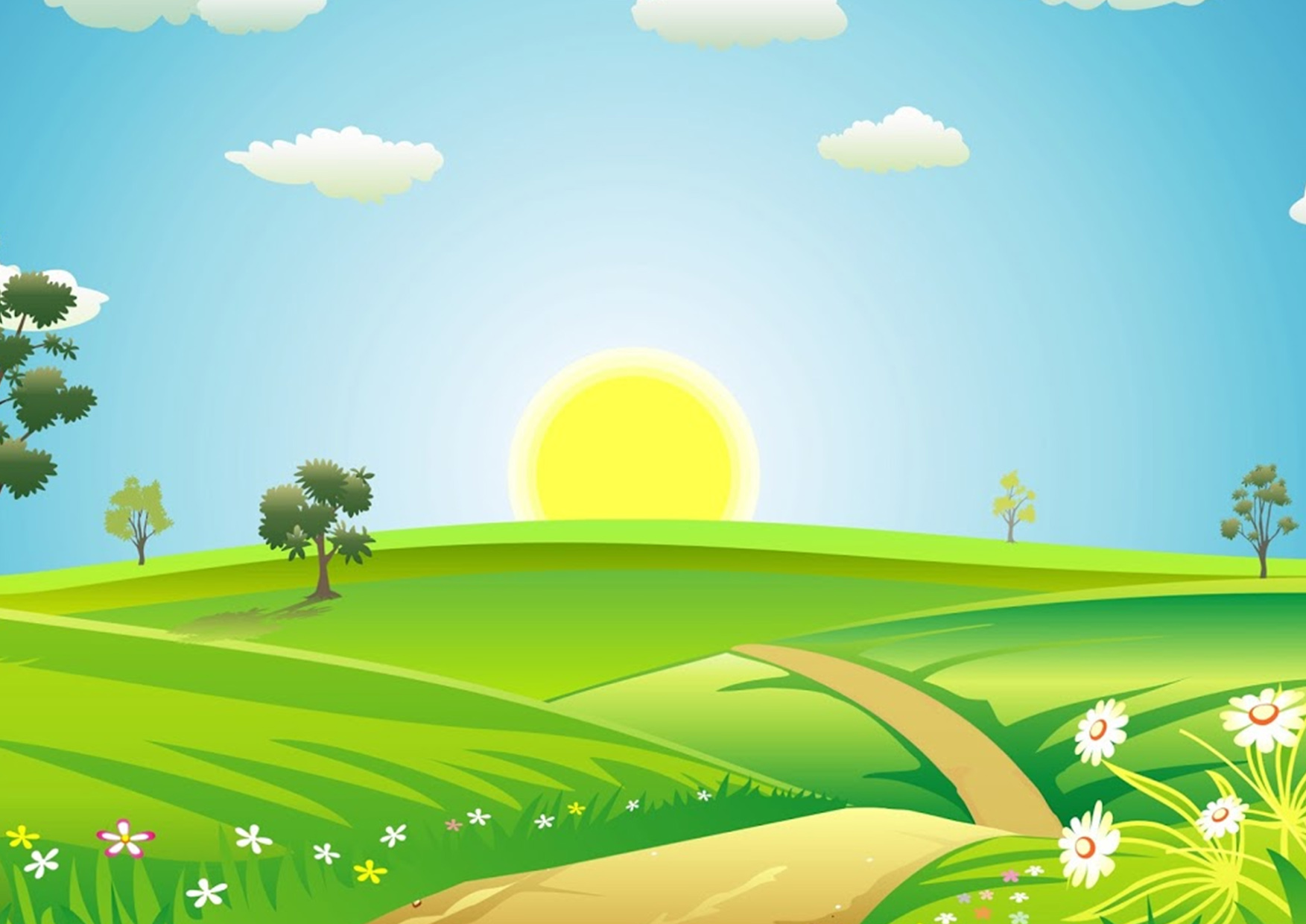 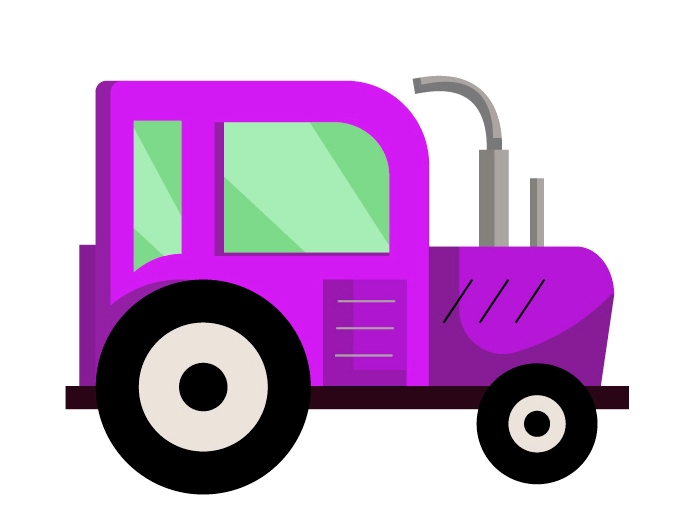 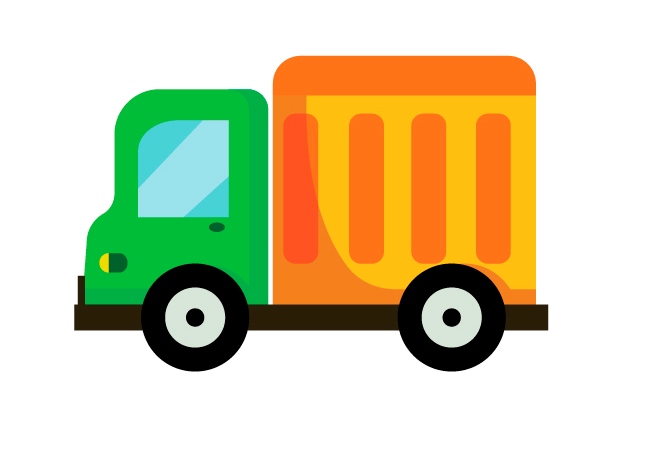 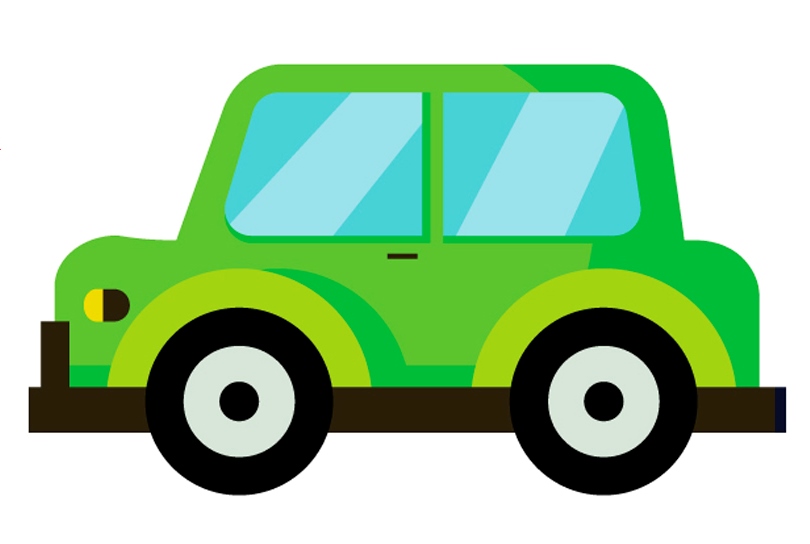 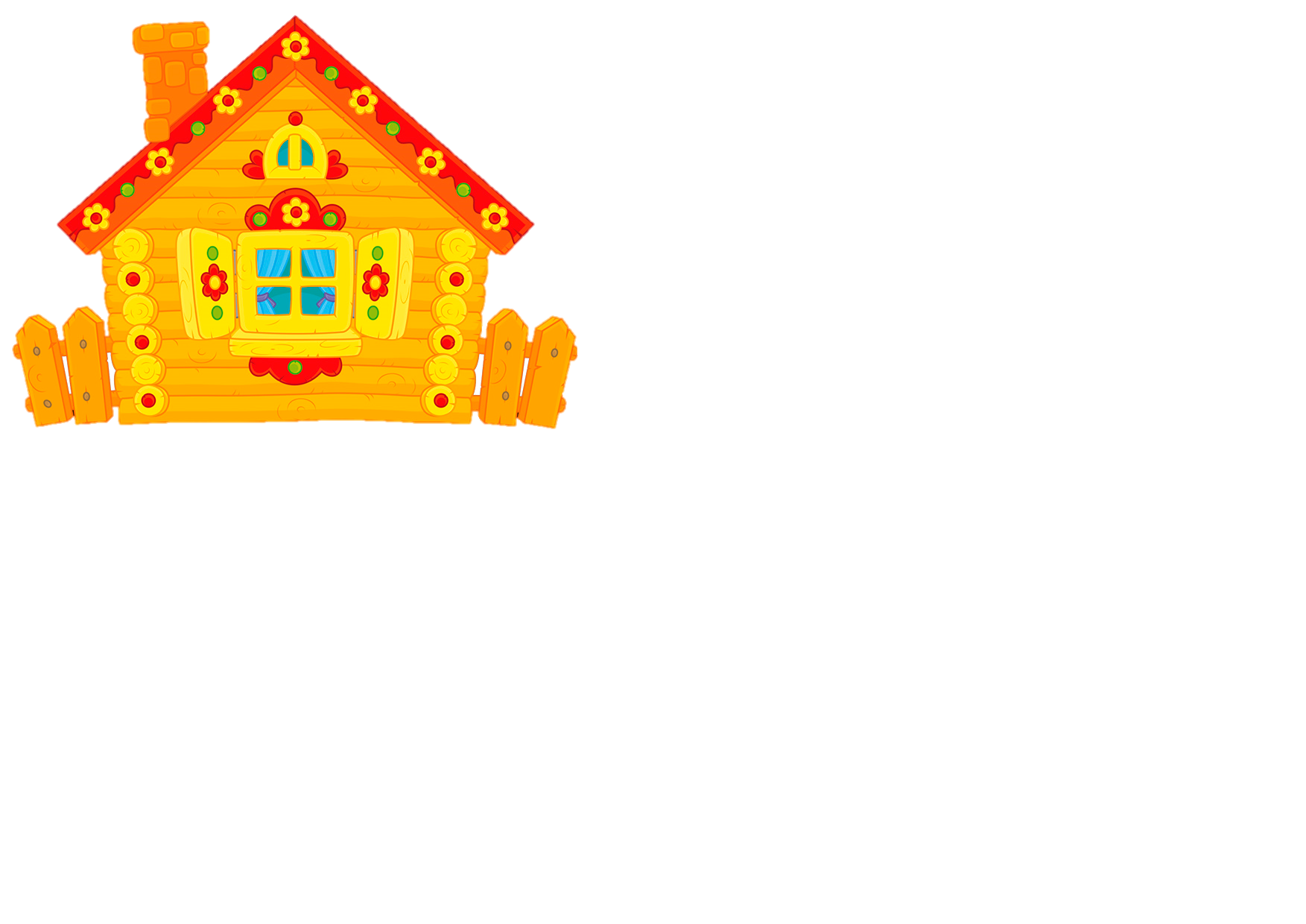 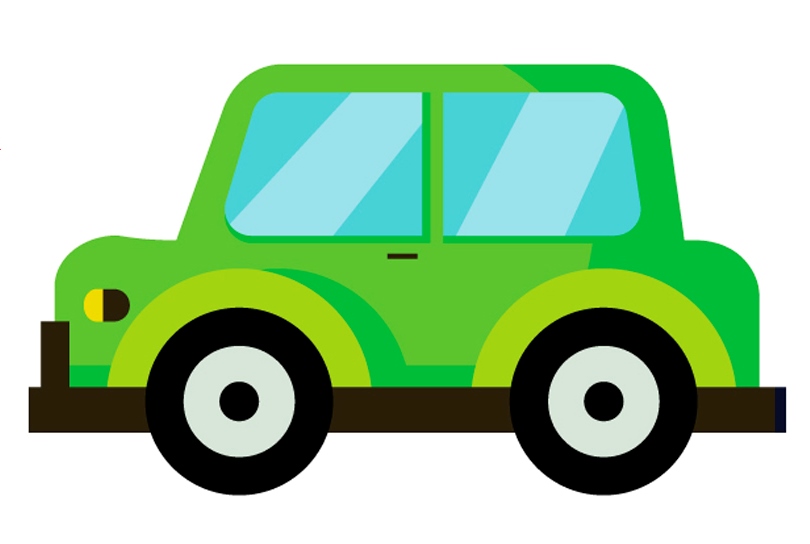 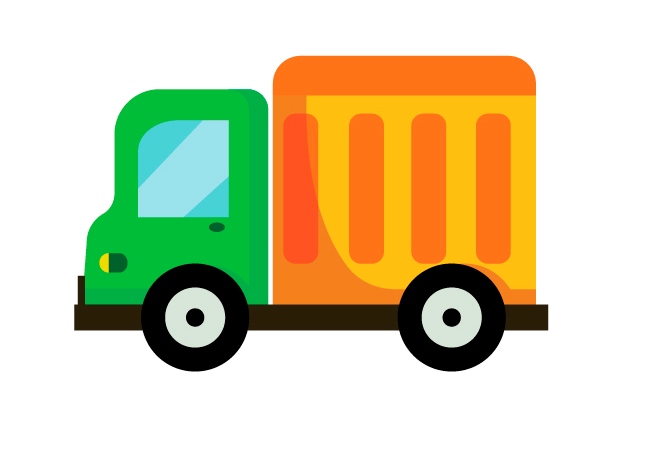 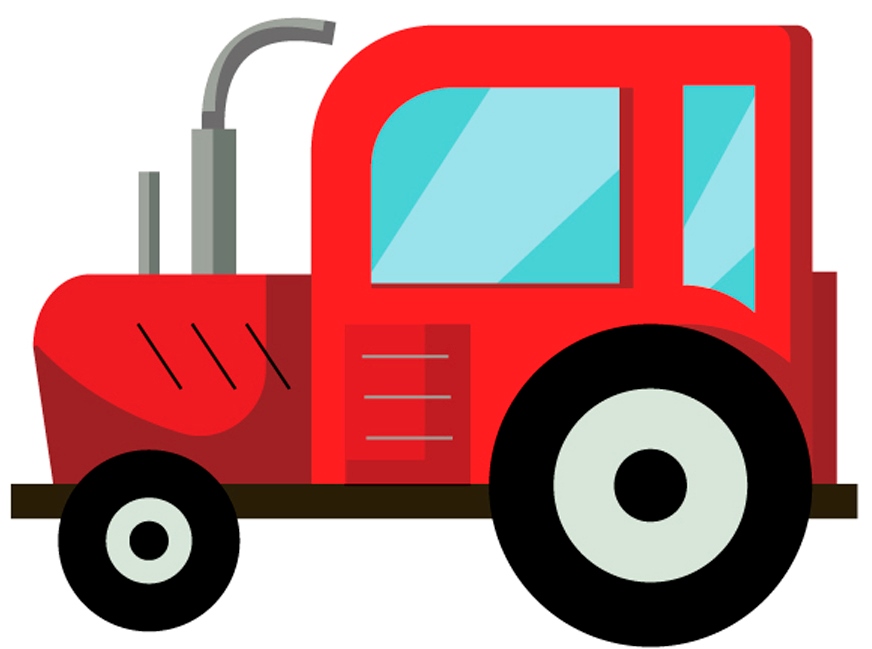 Запомни как припаркован транспорт
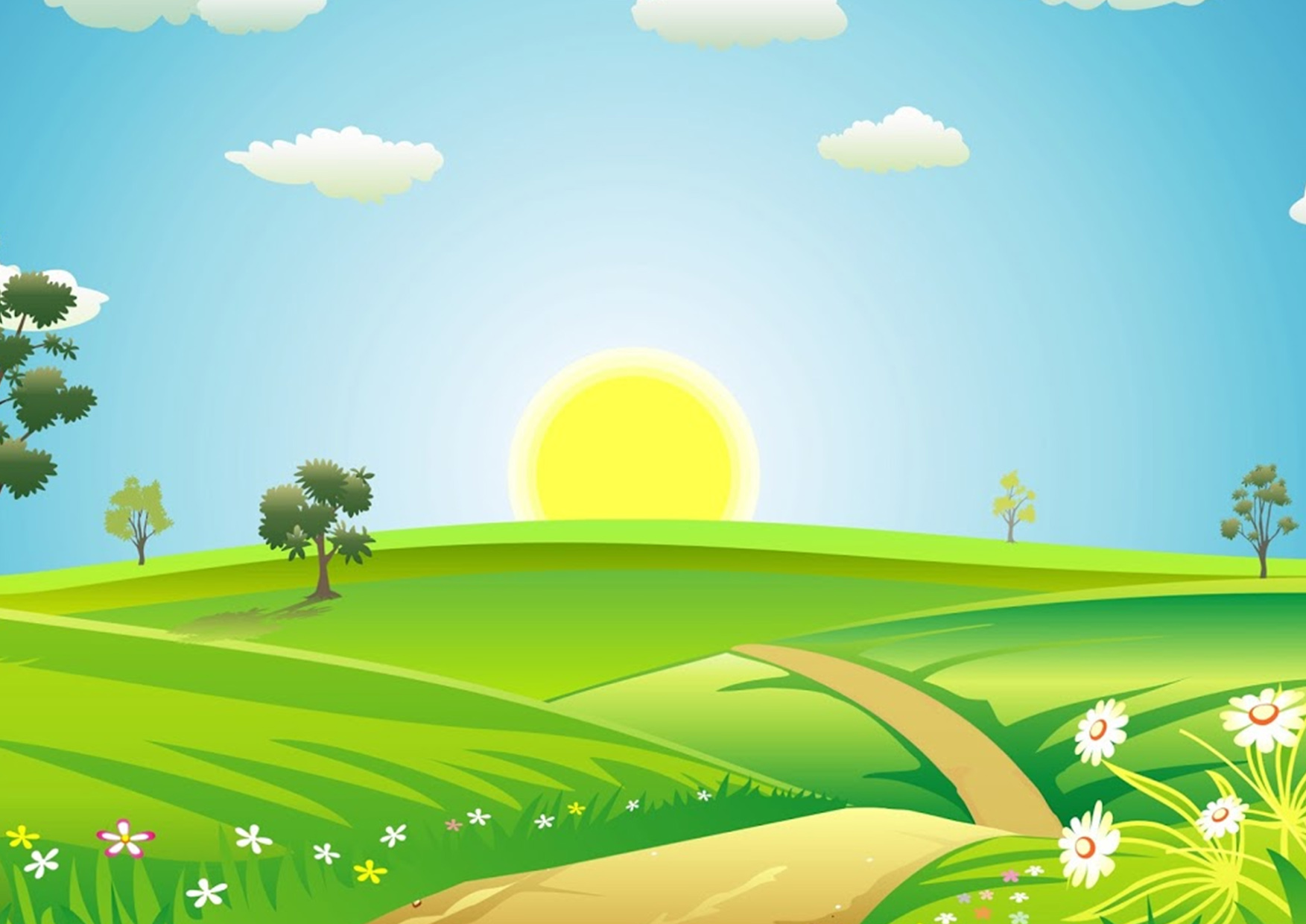 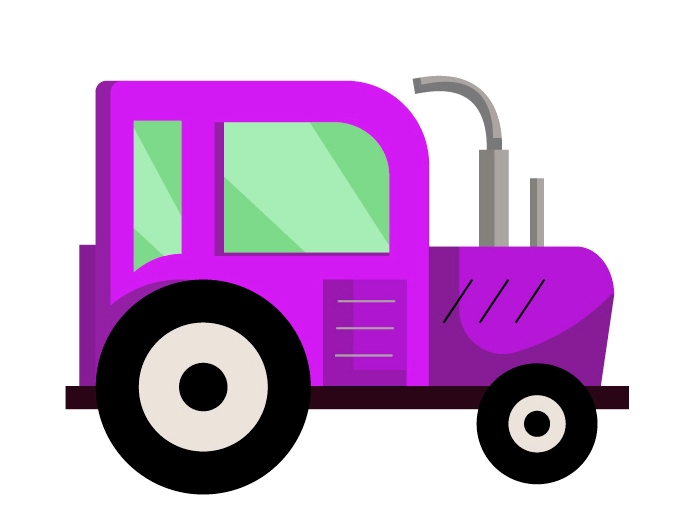 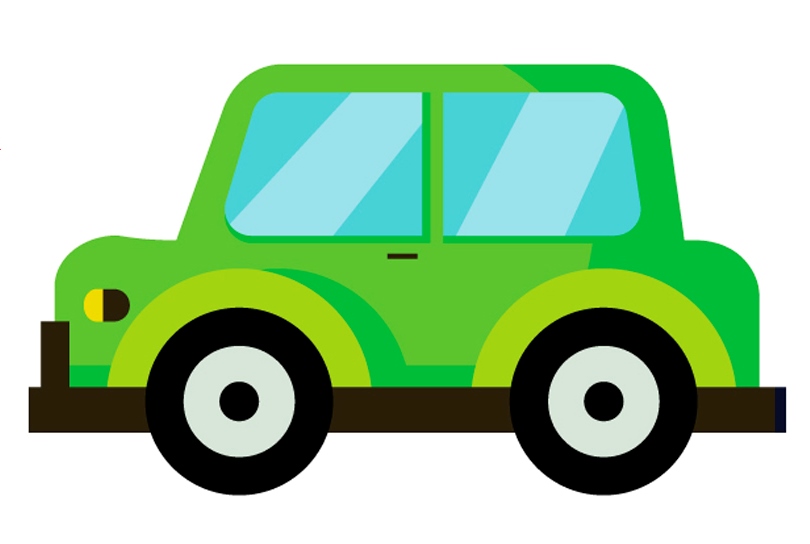 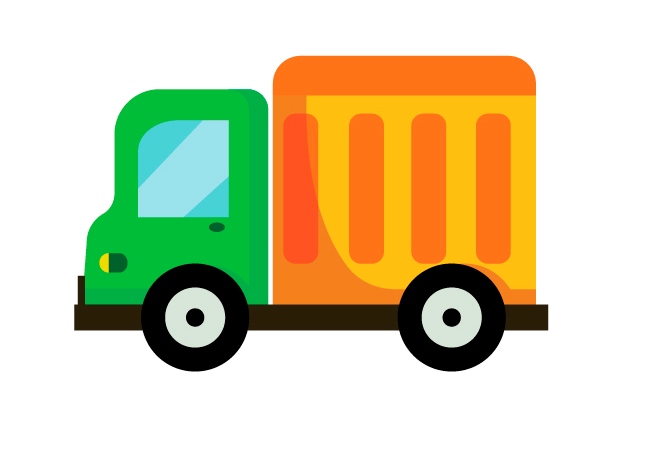 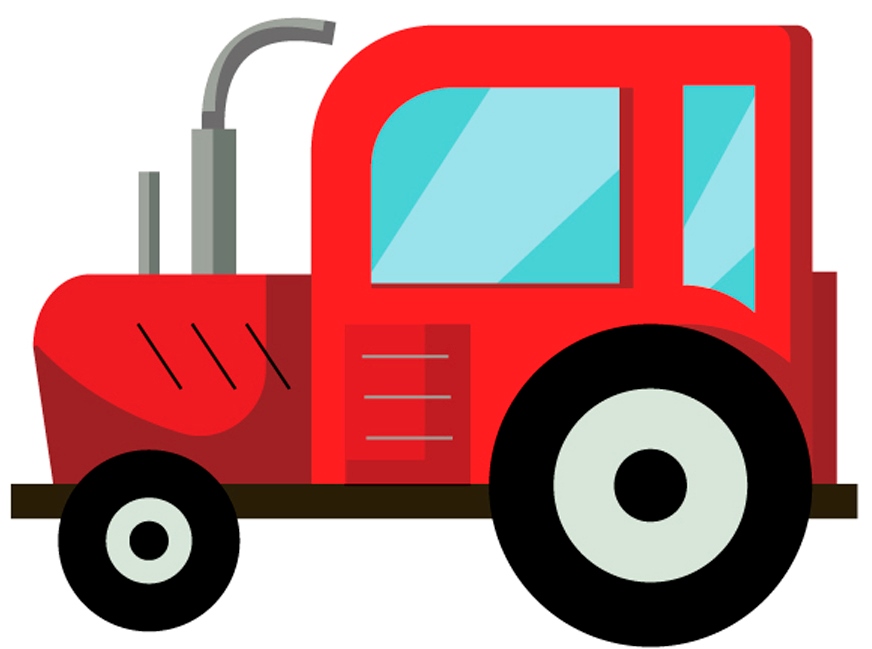 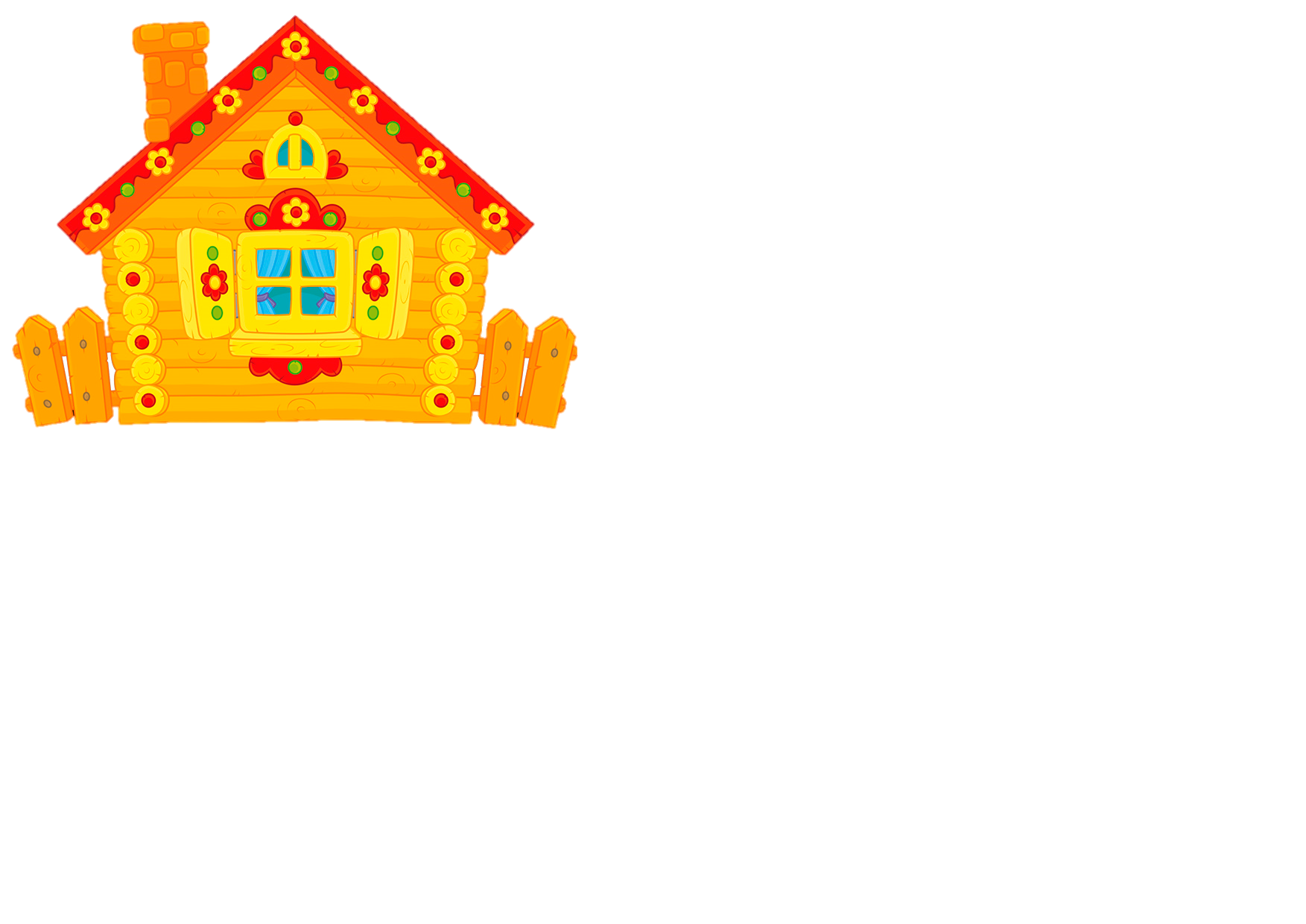 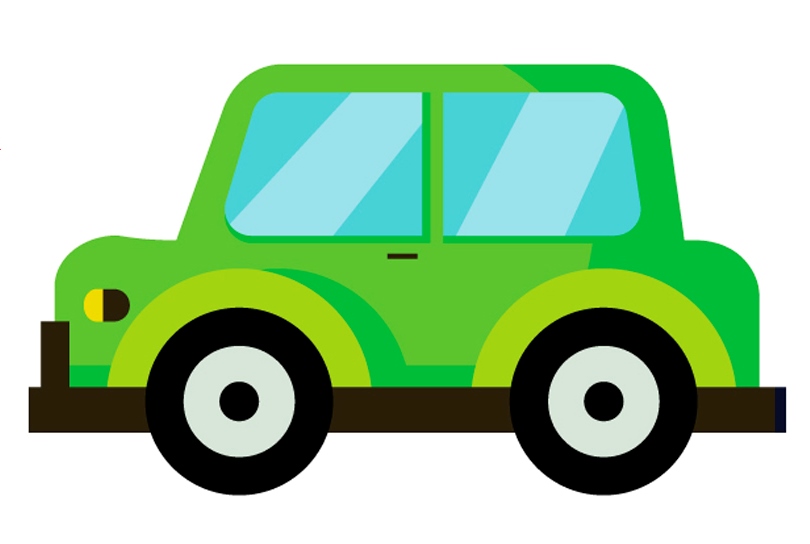 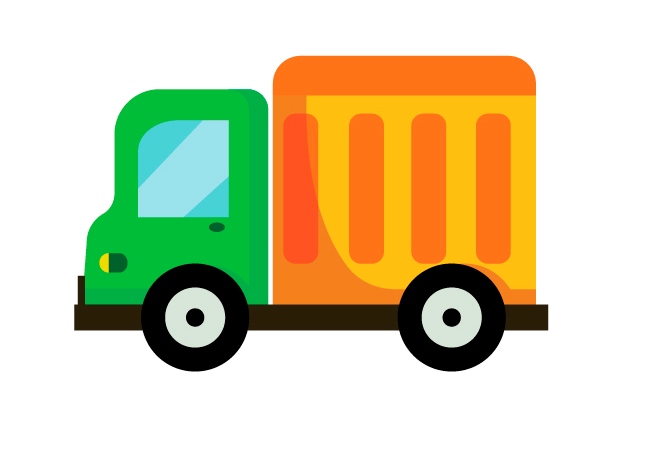 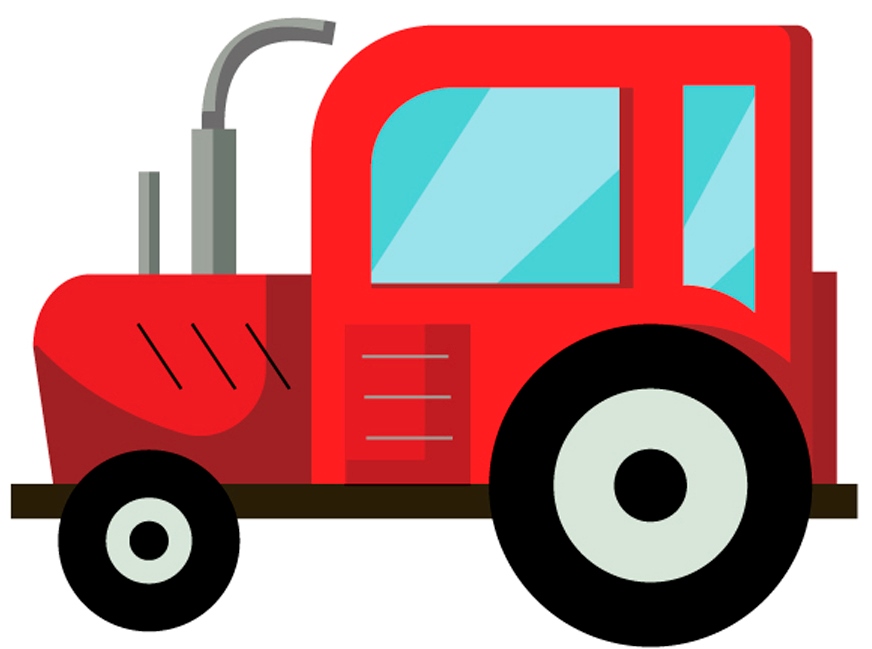